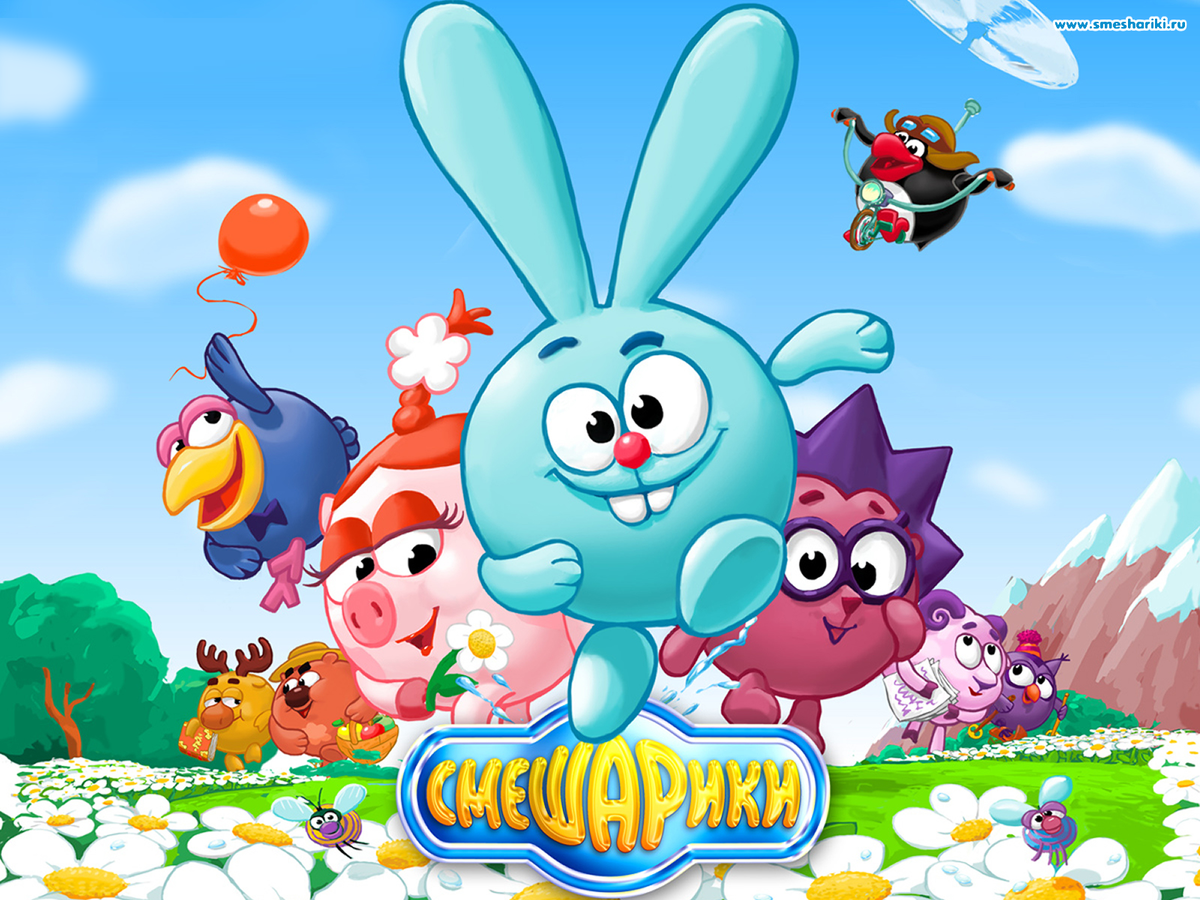 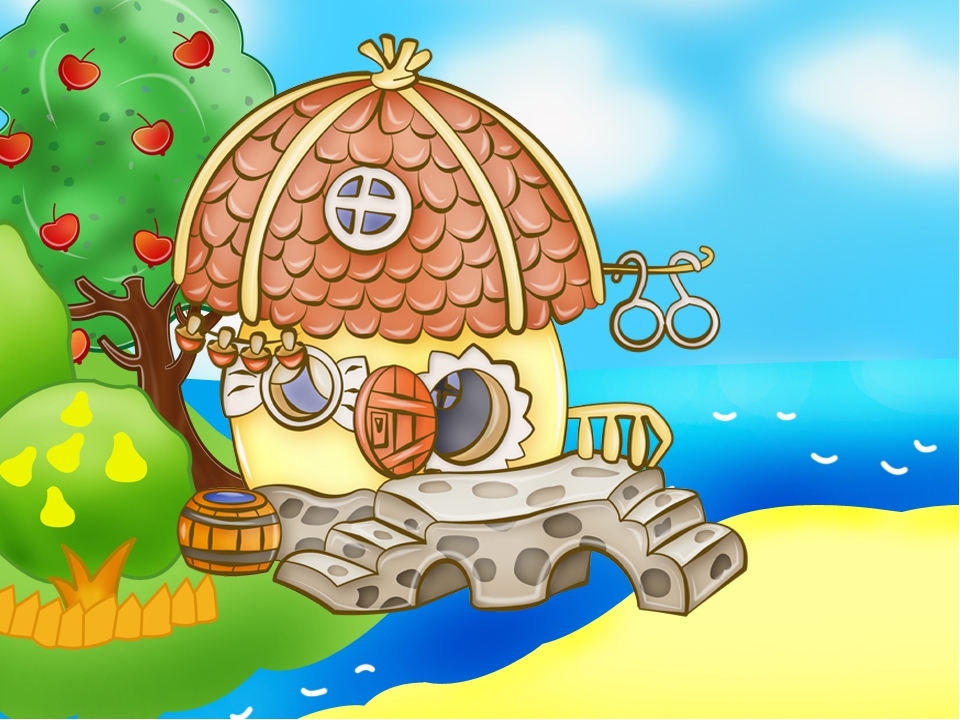 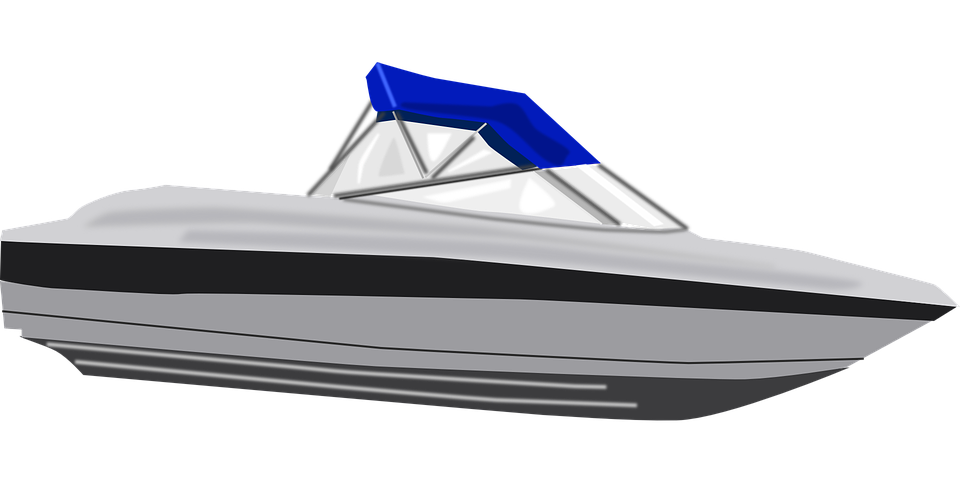 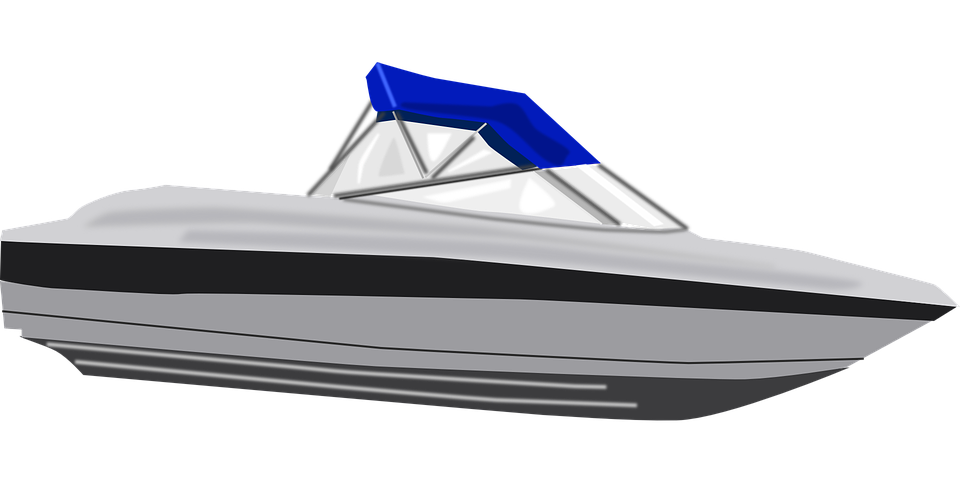 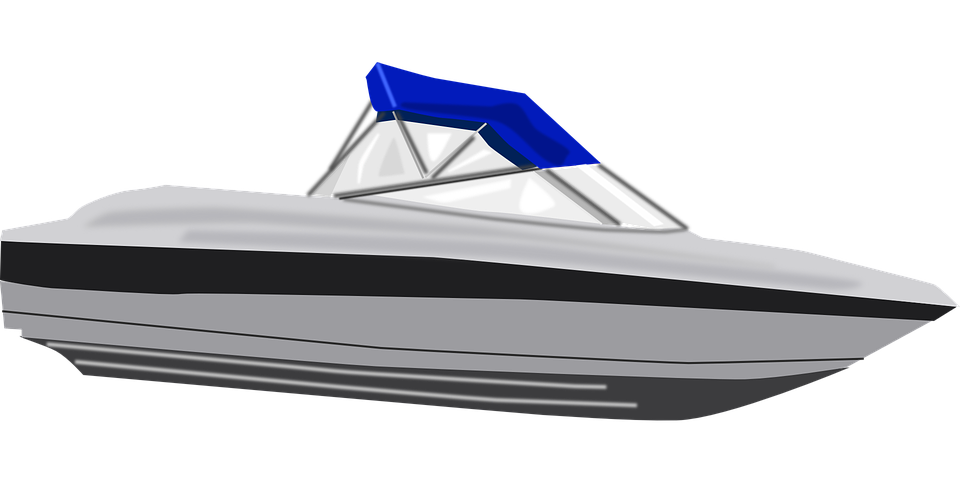 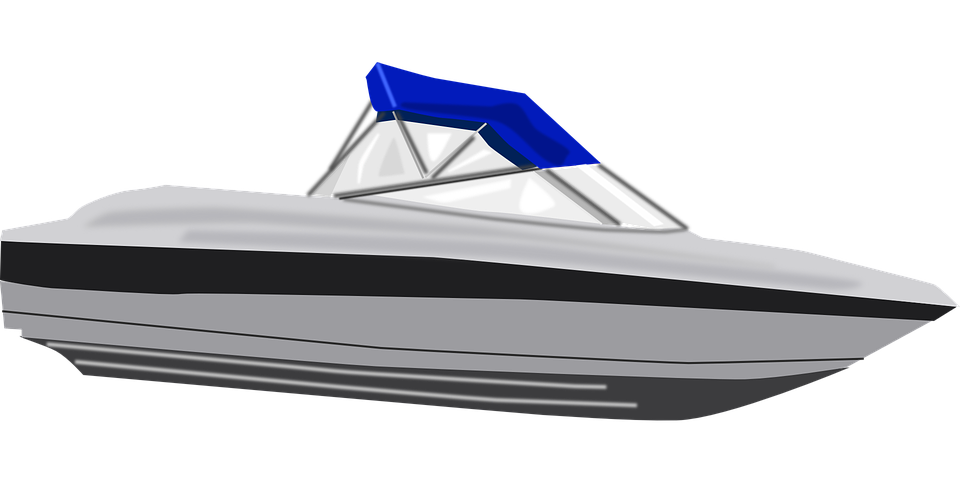 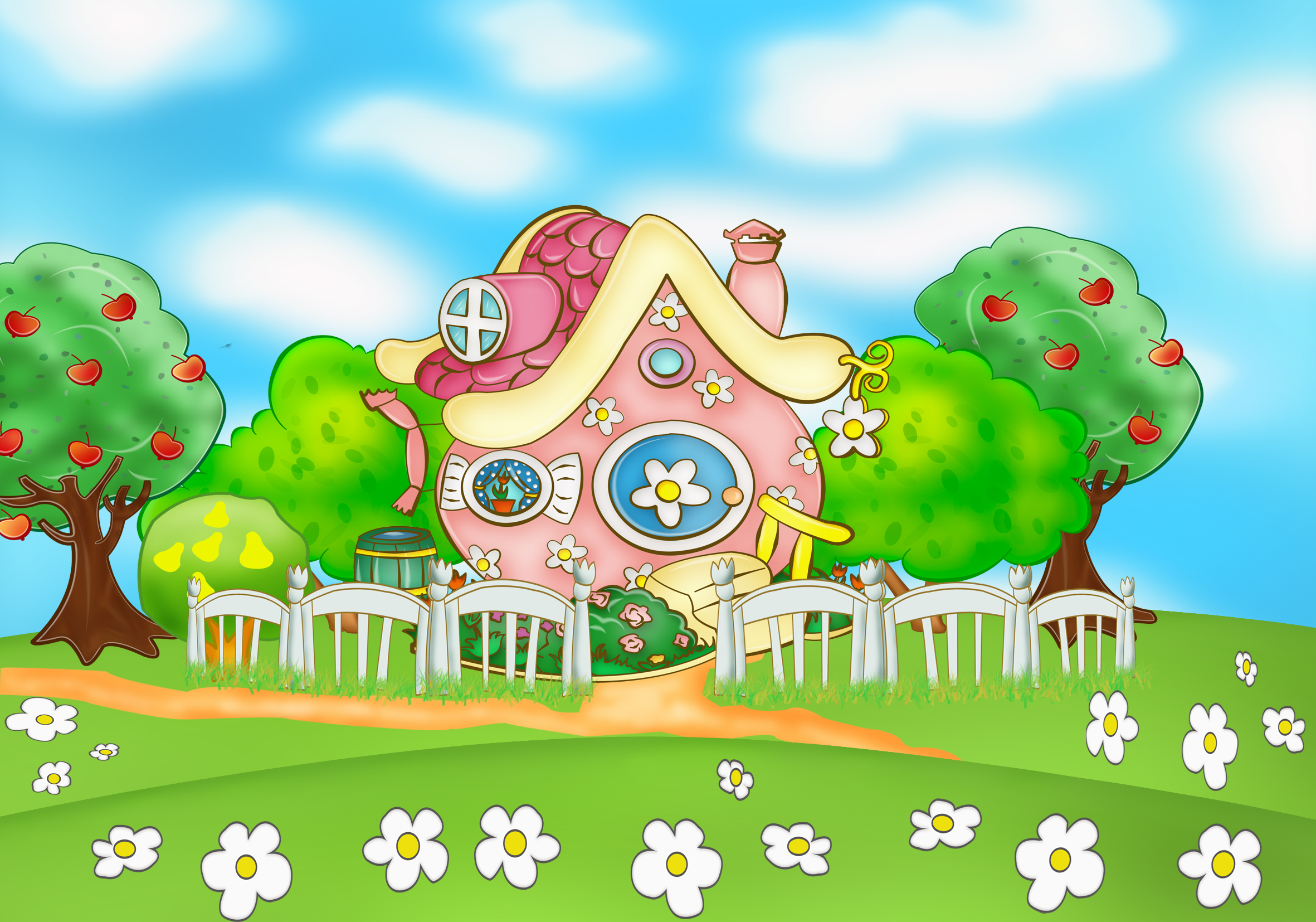 РУ
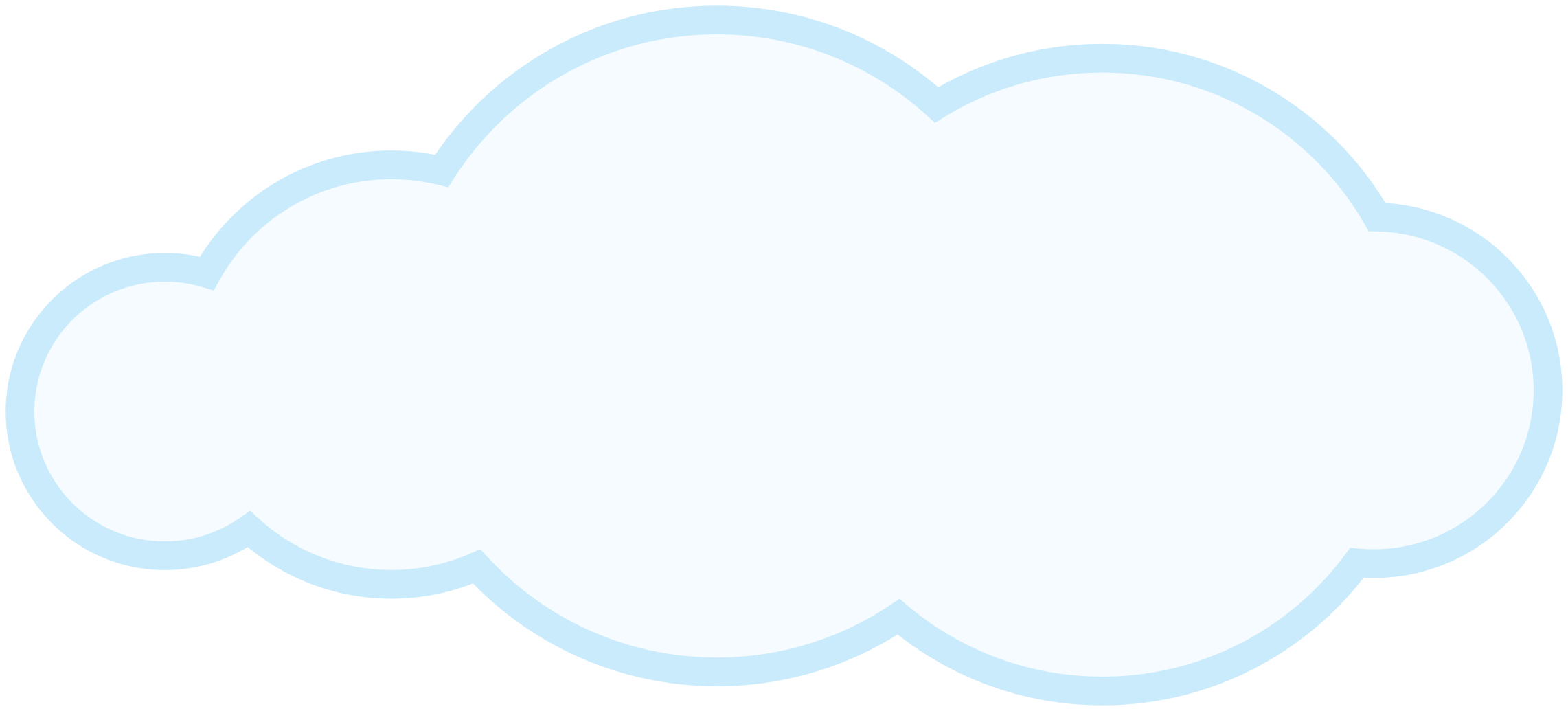 РУ
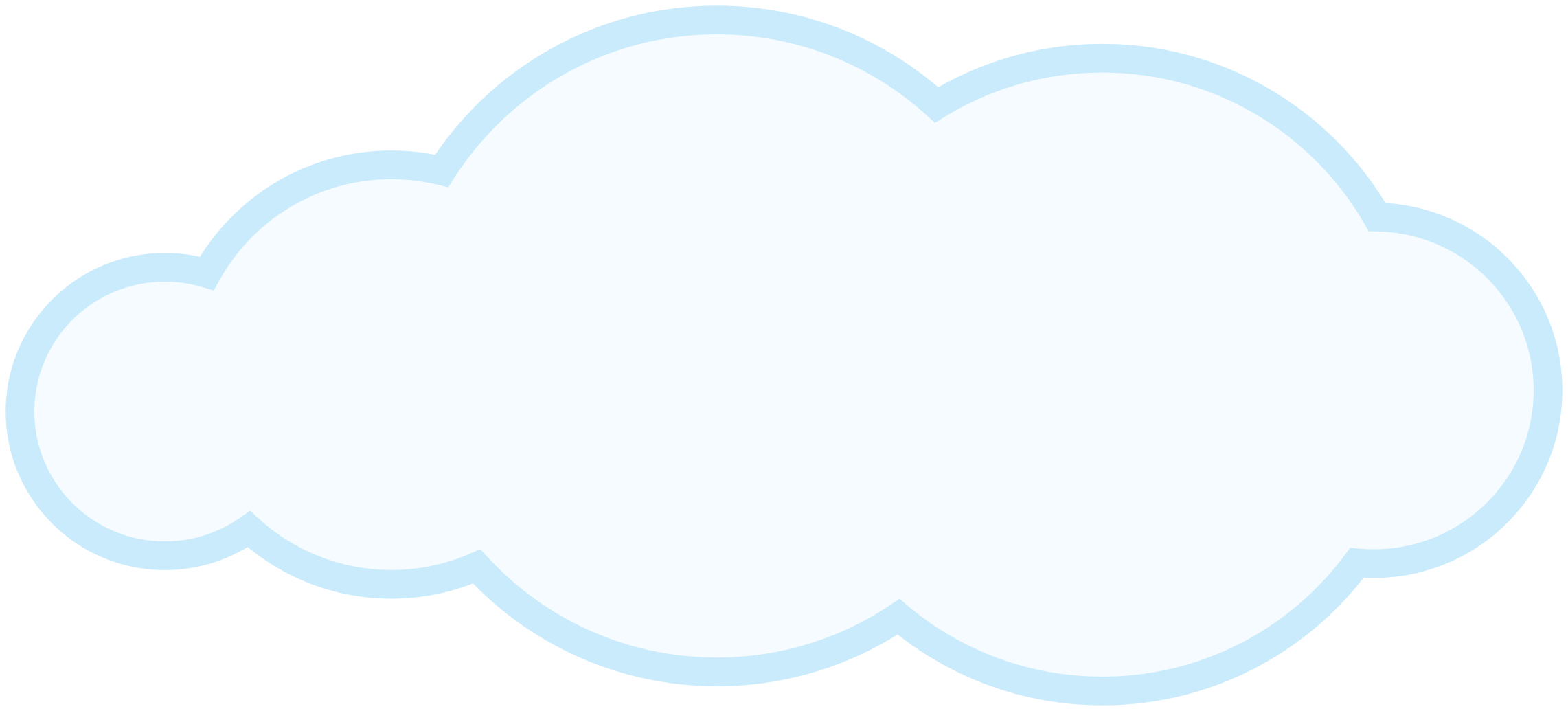 РЫ
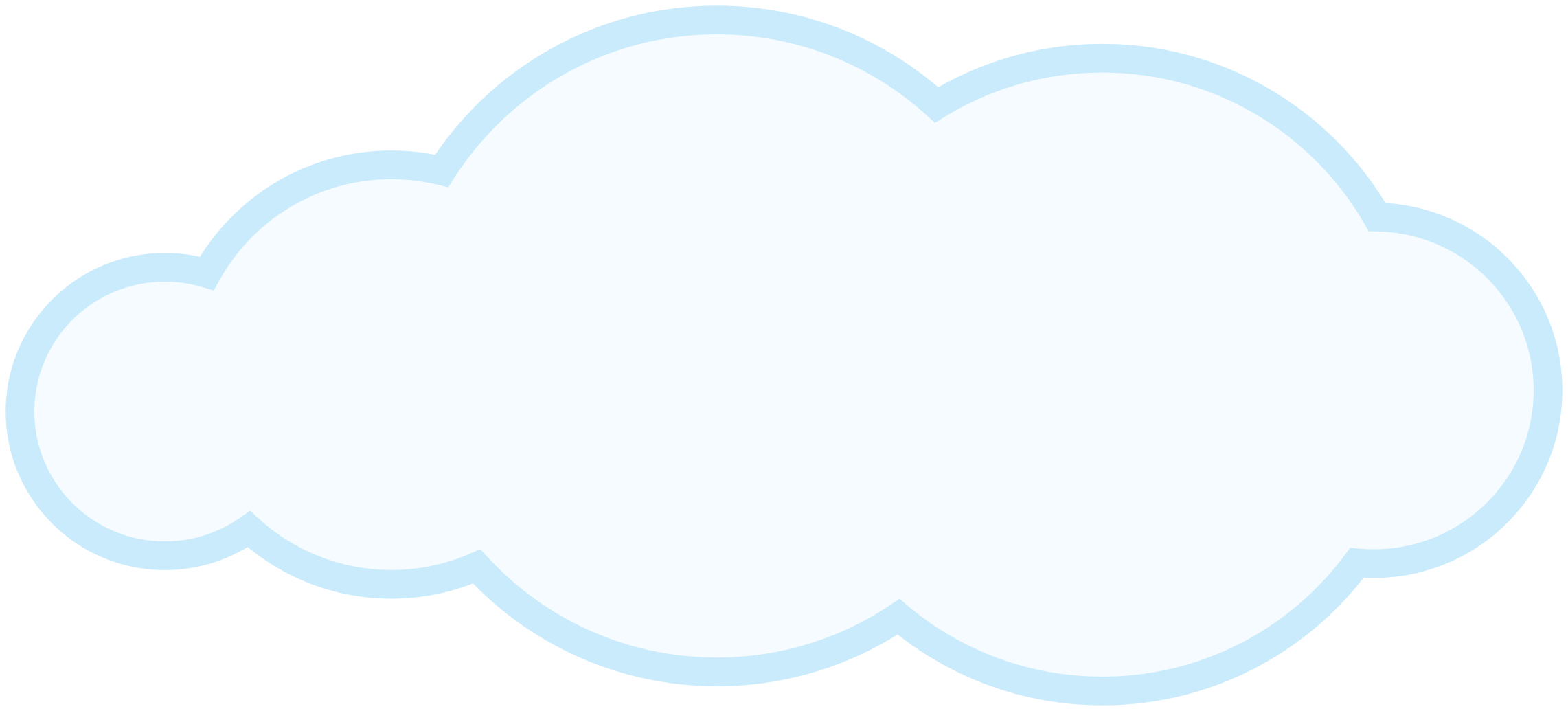 РА
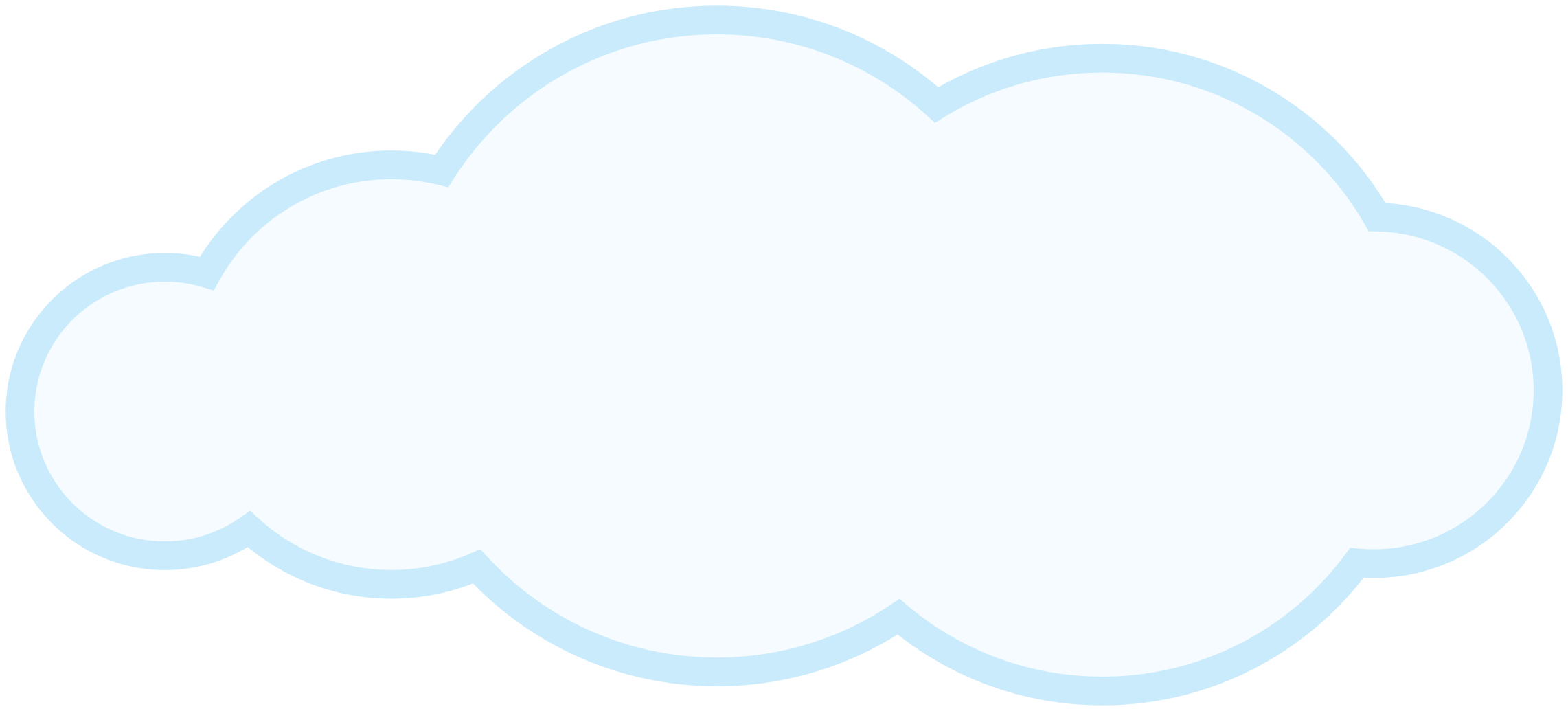 РЫ
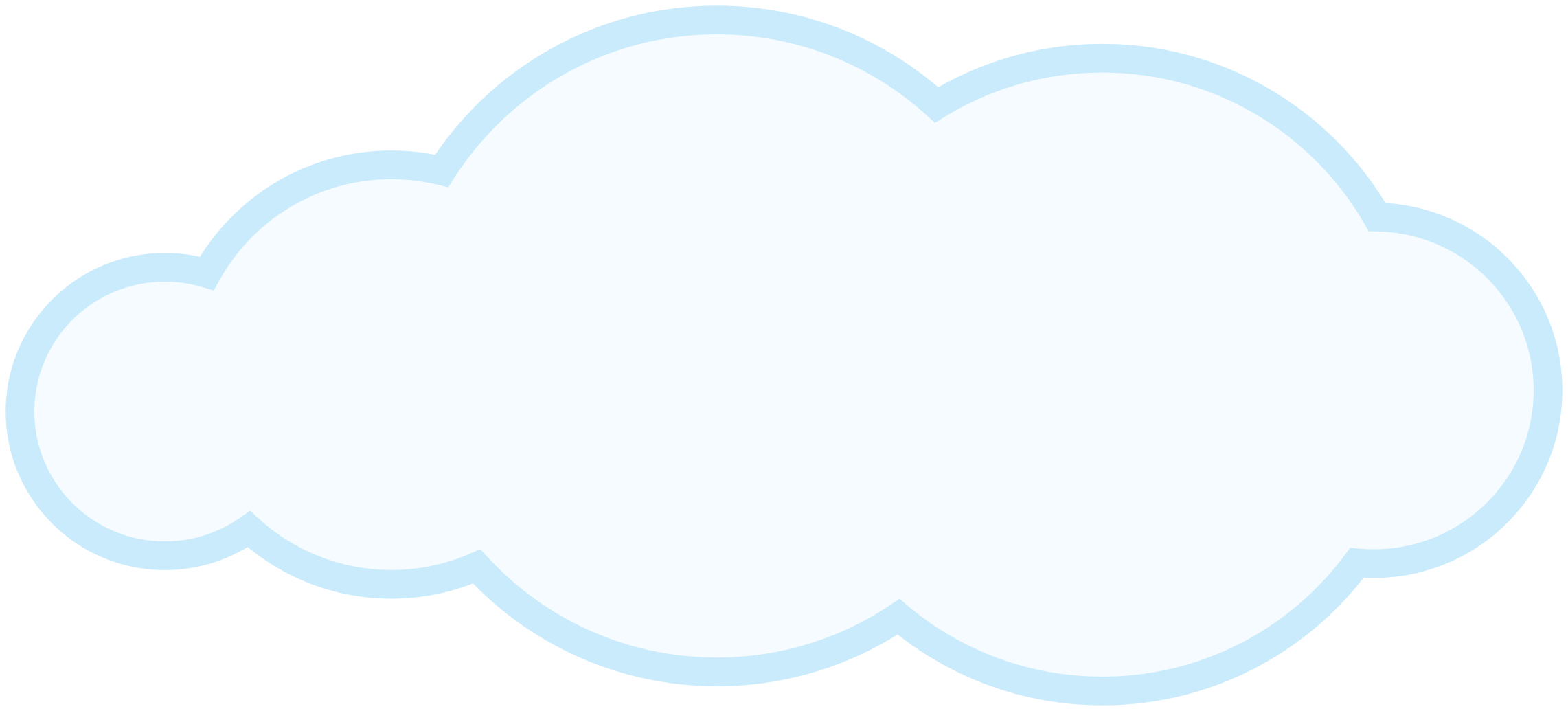 РО
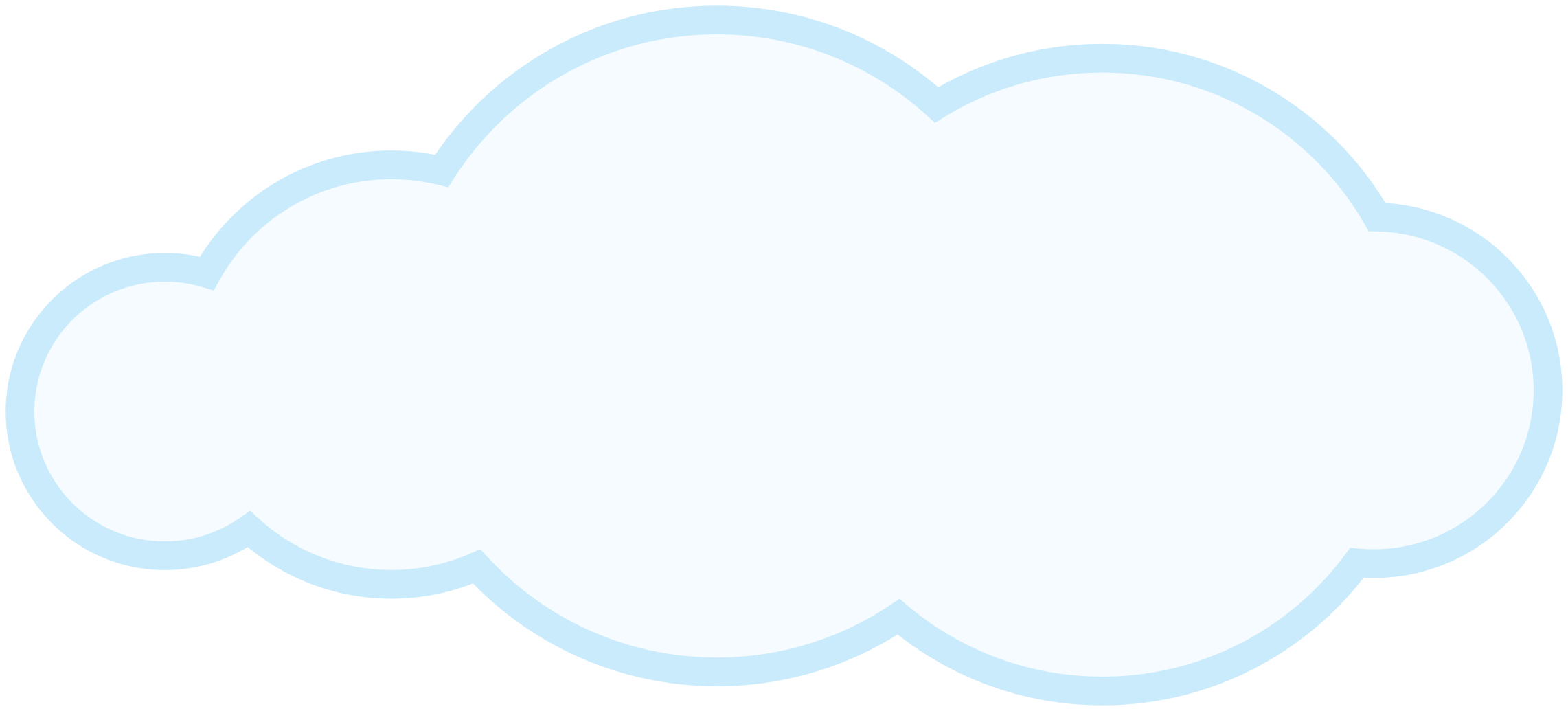 РО
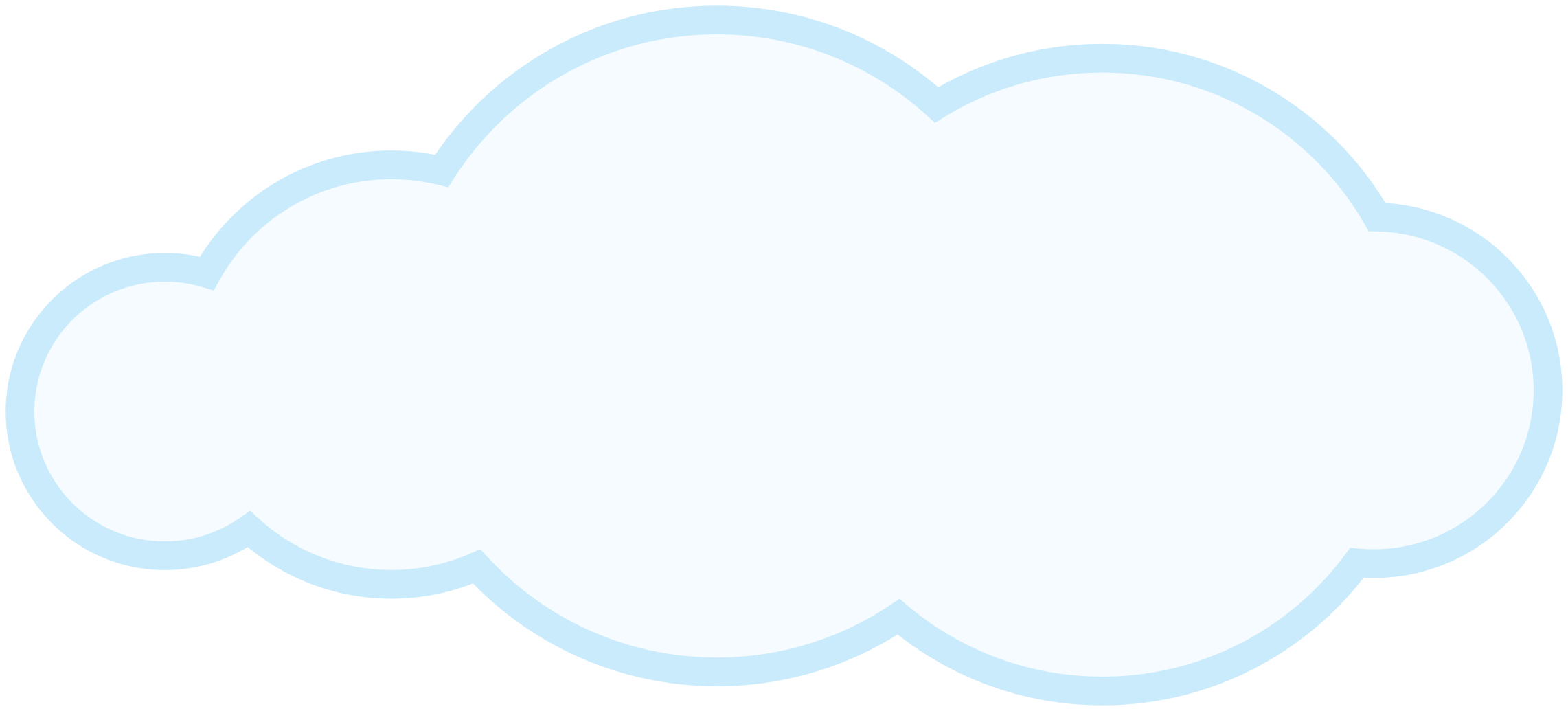 РА
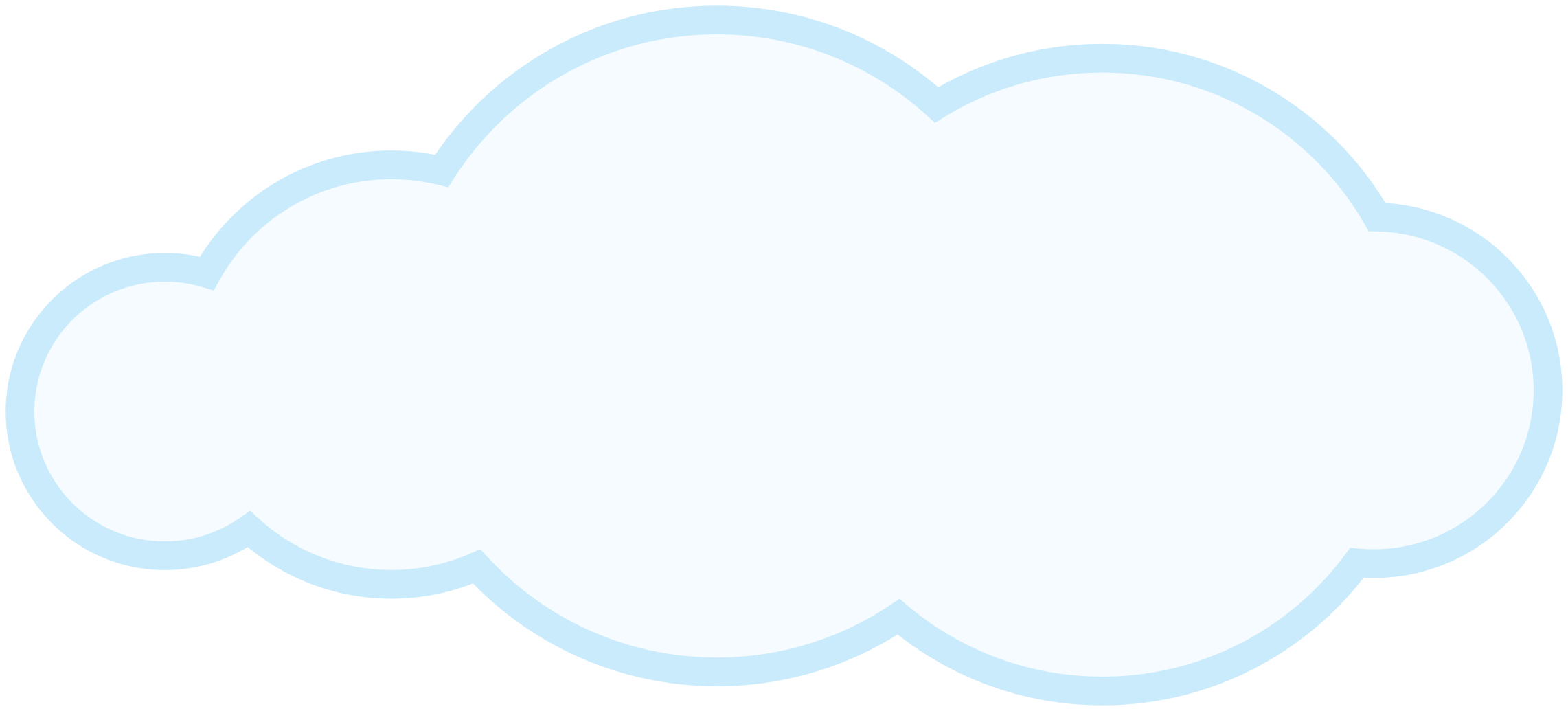 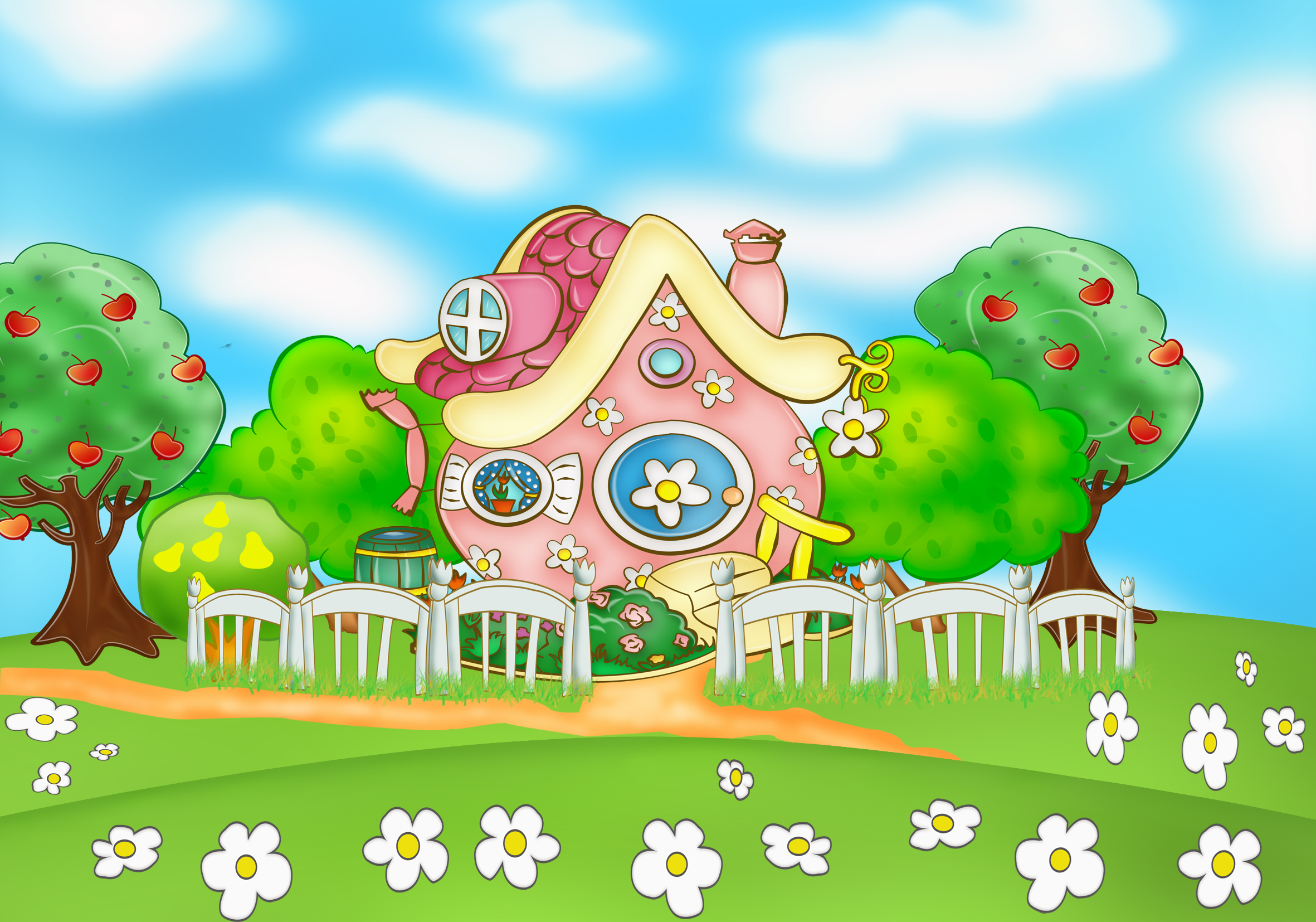 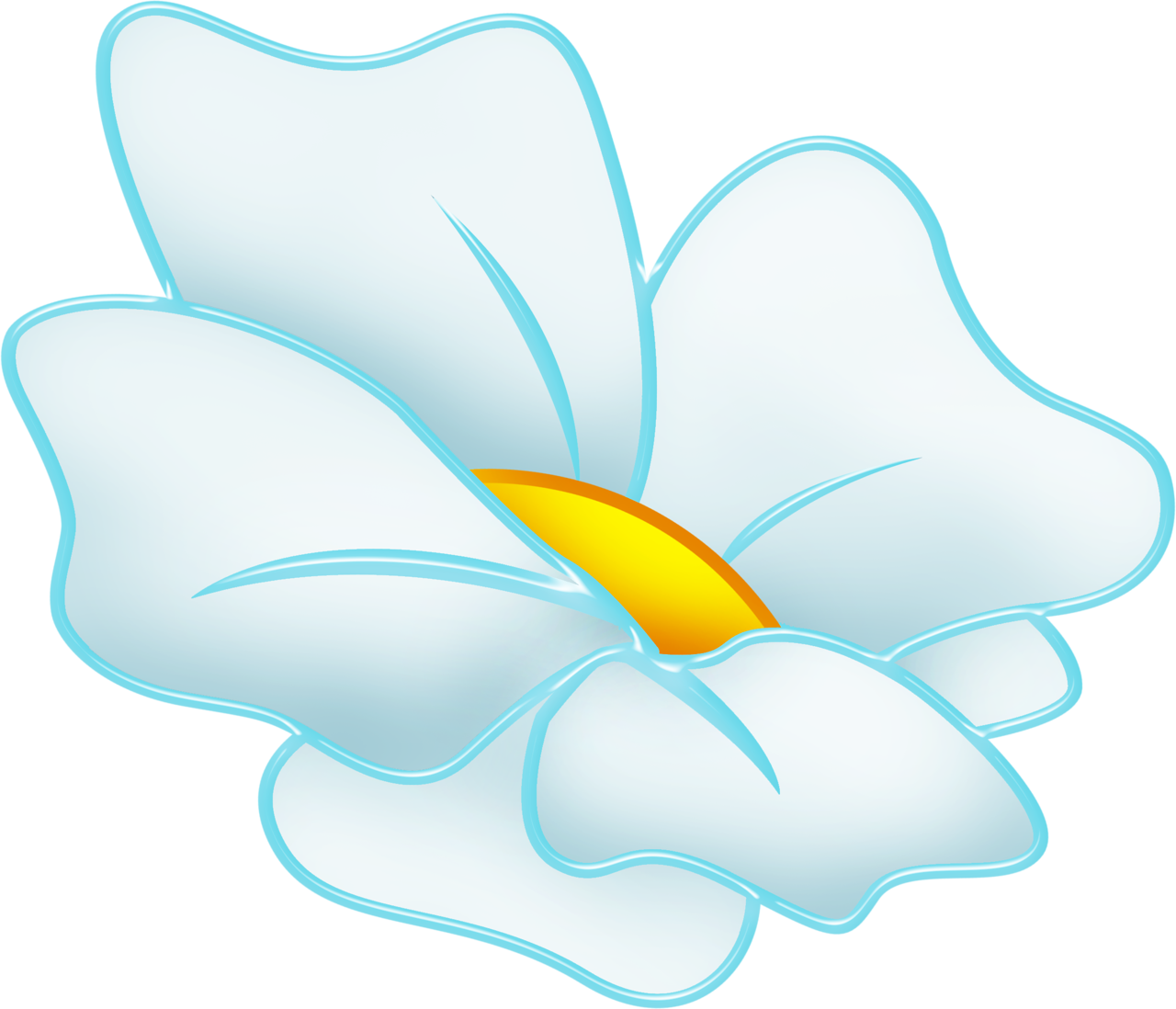 ЭР
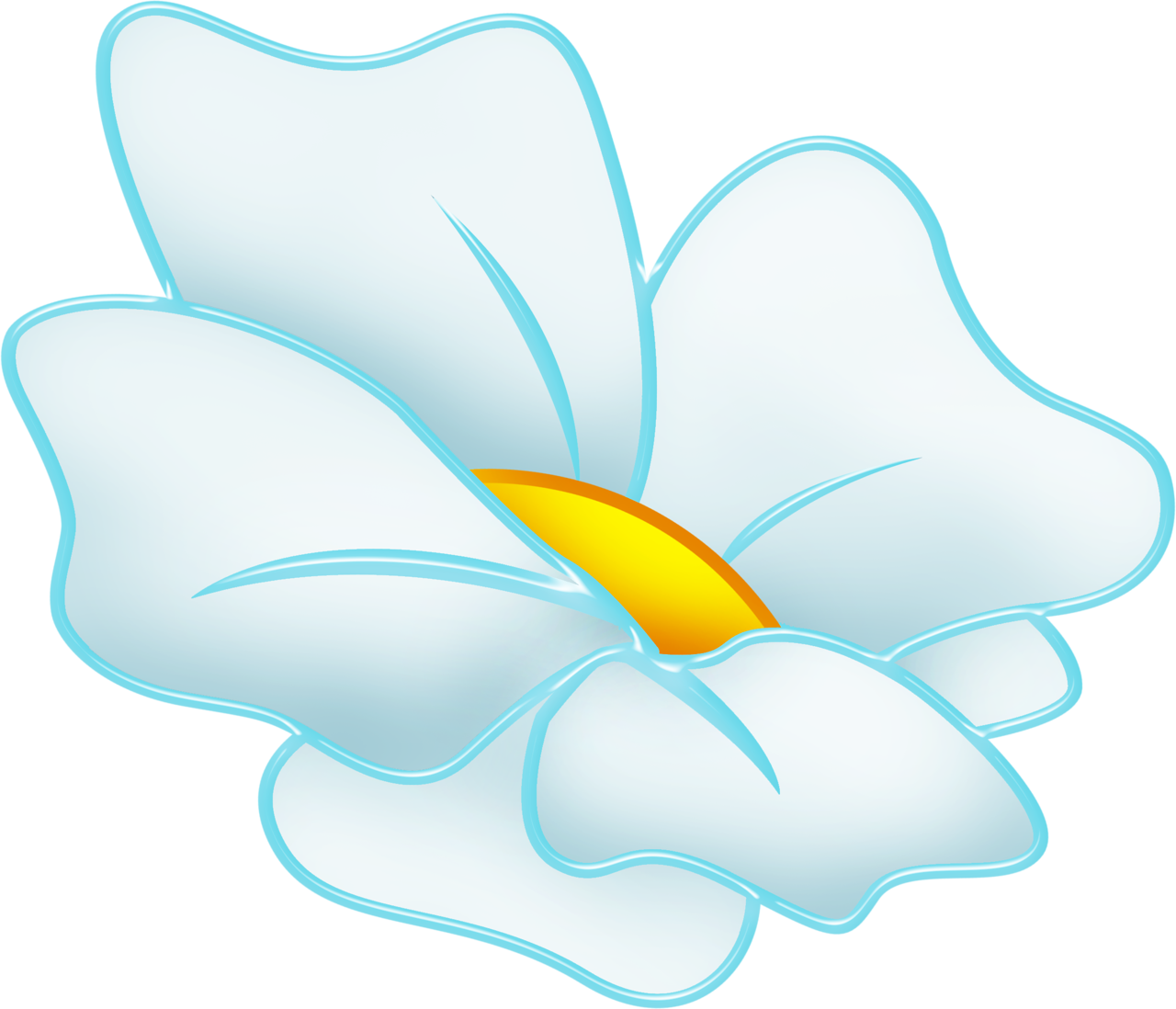 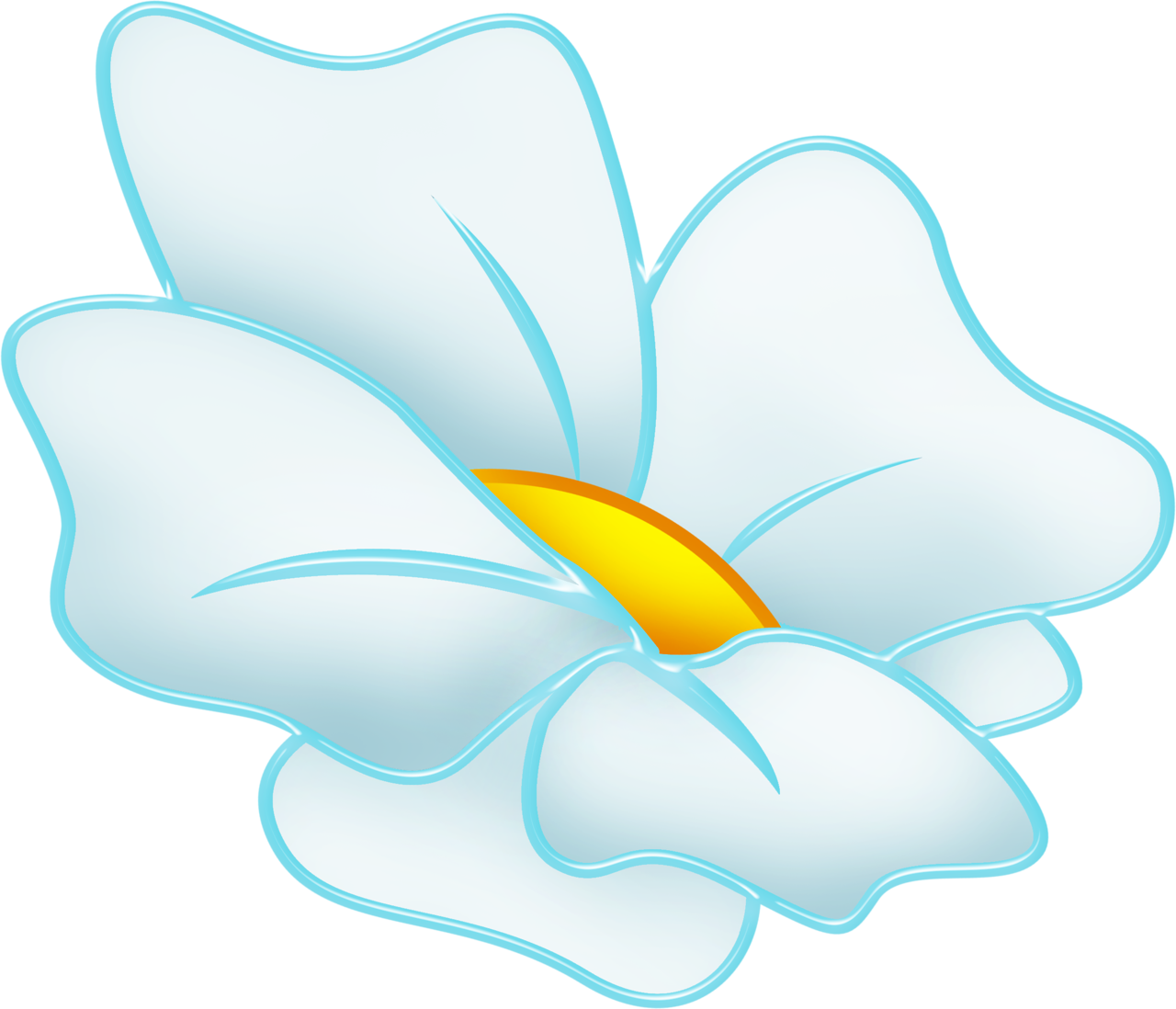 АР
ЁР
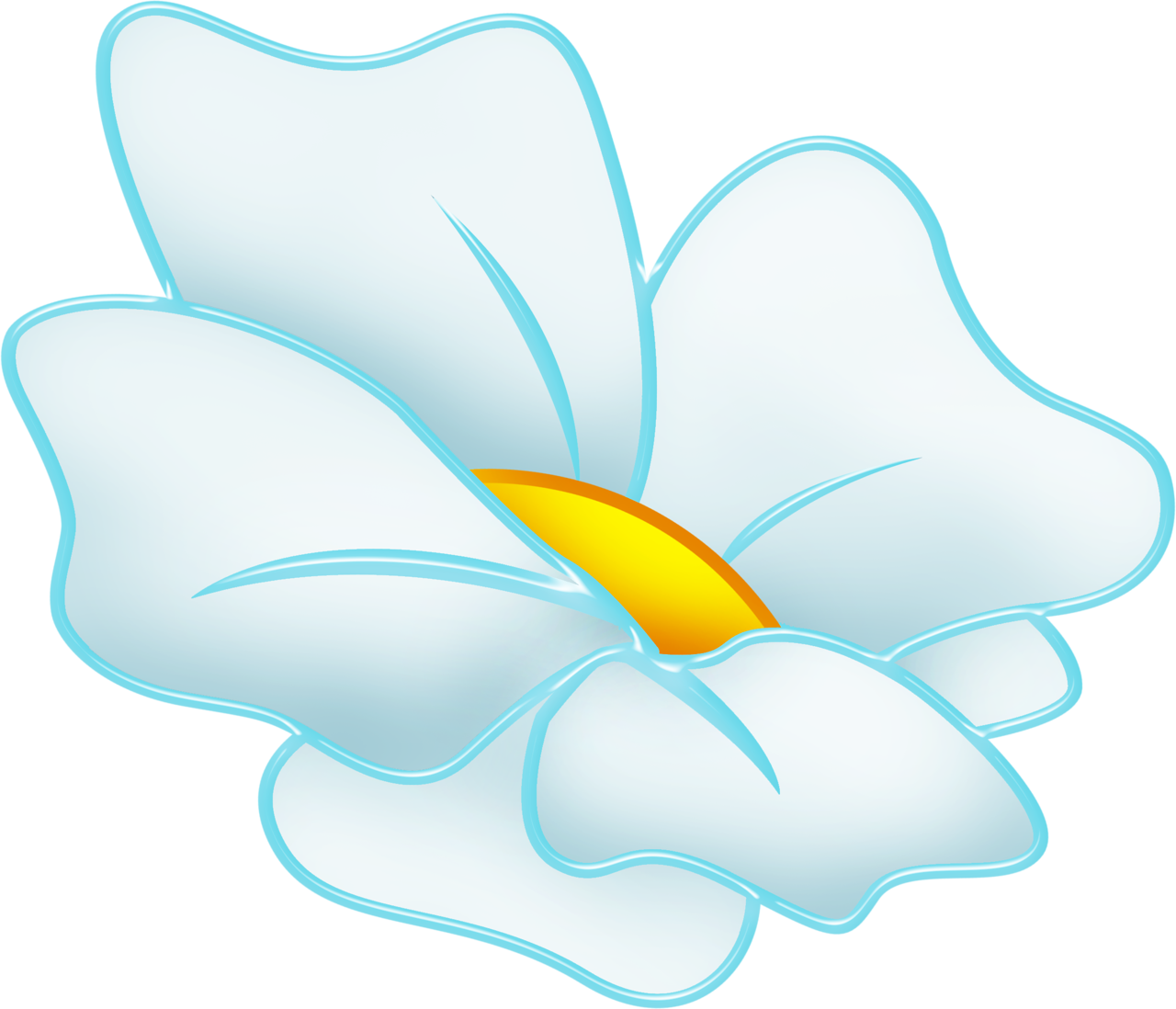 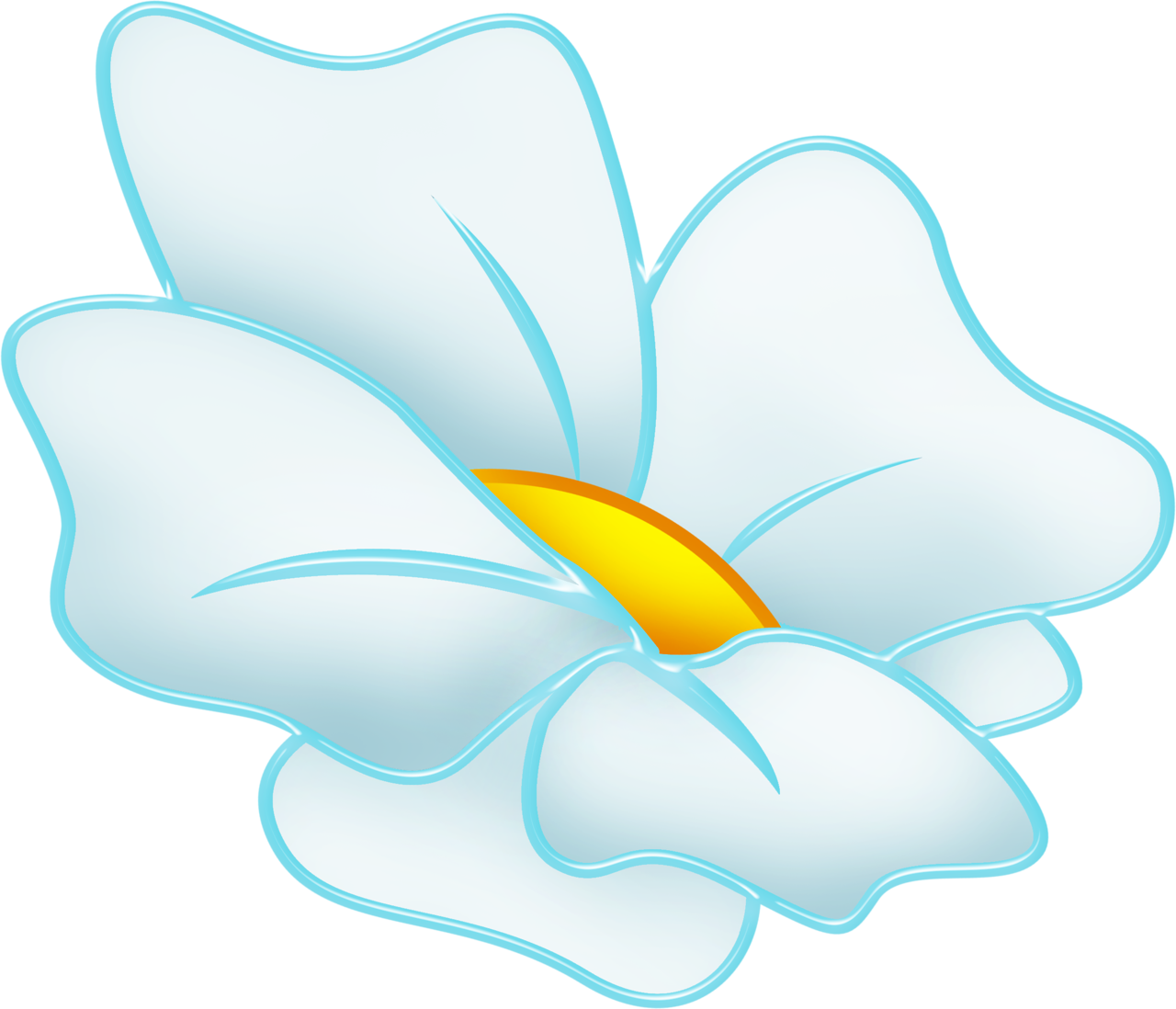 ОР
ИР
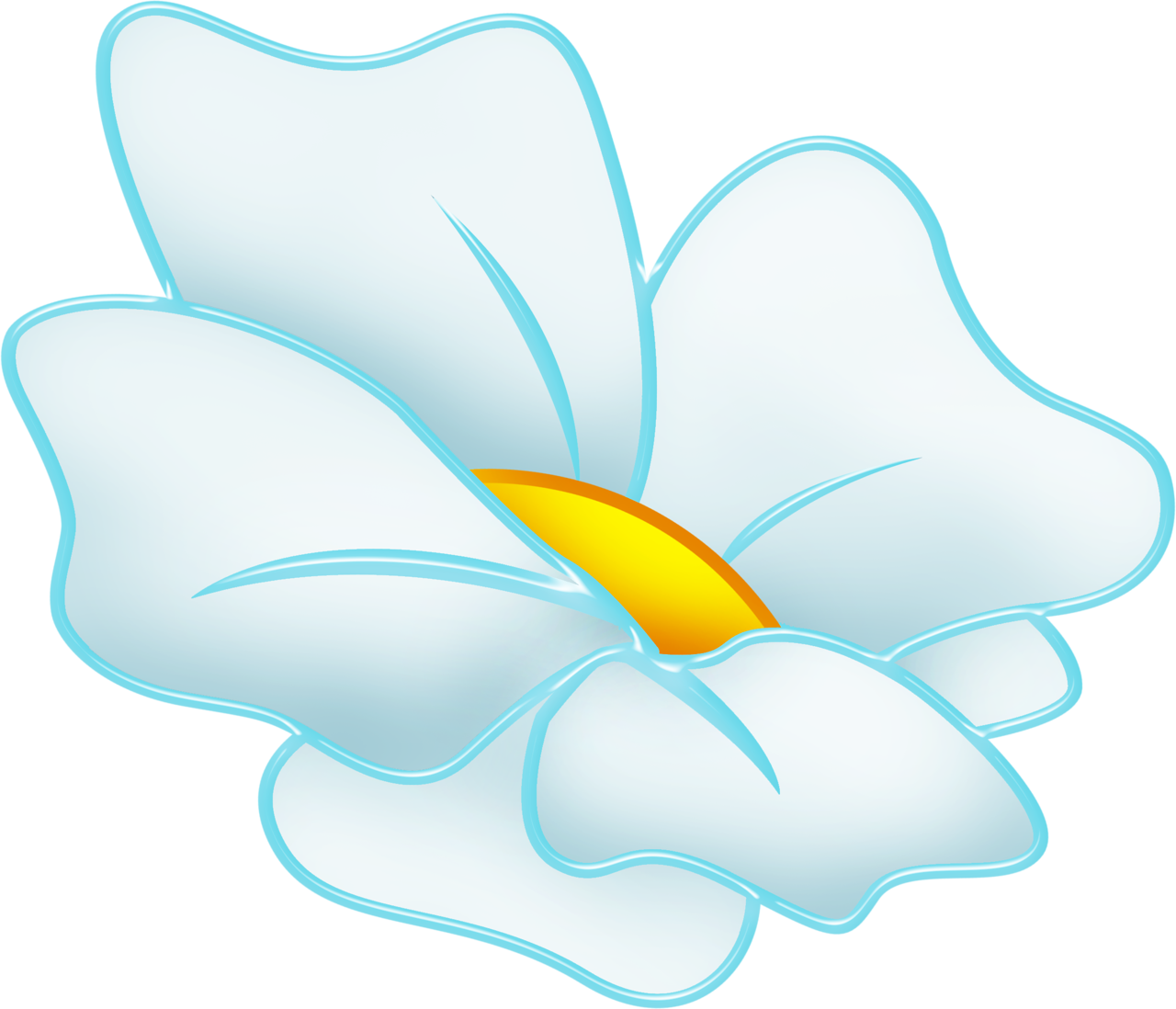 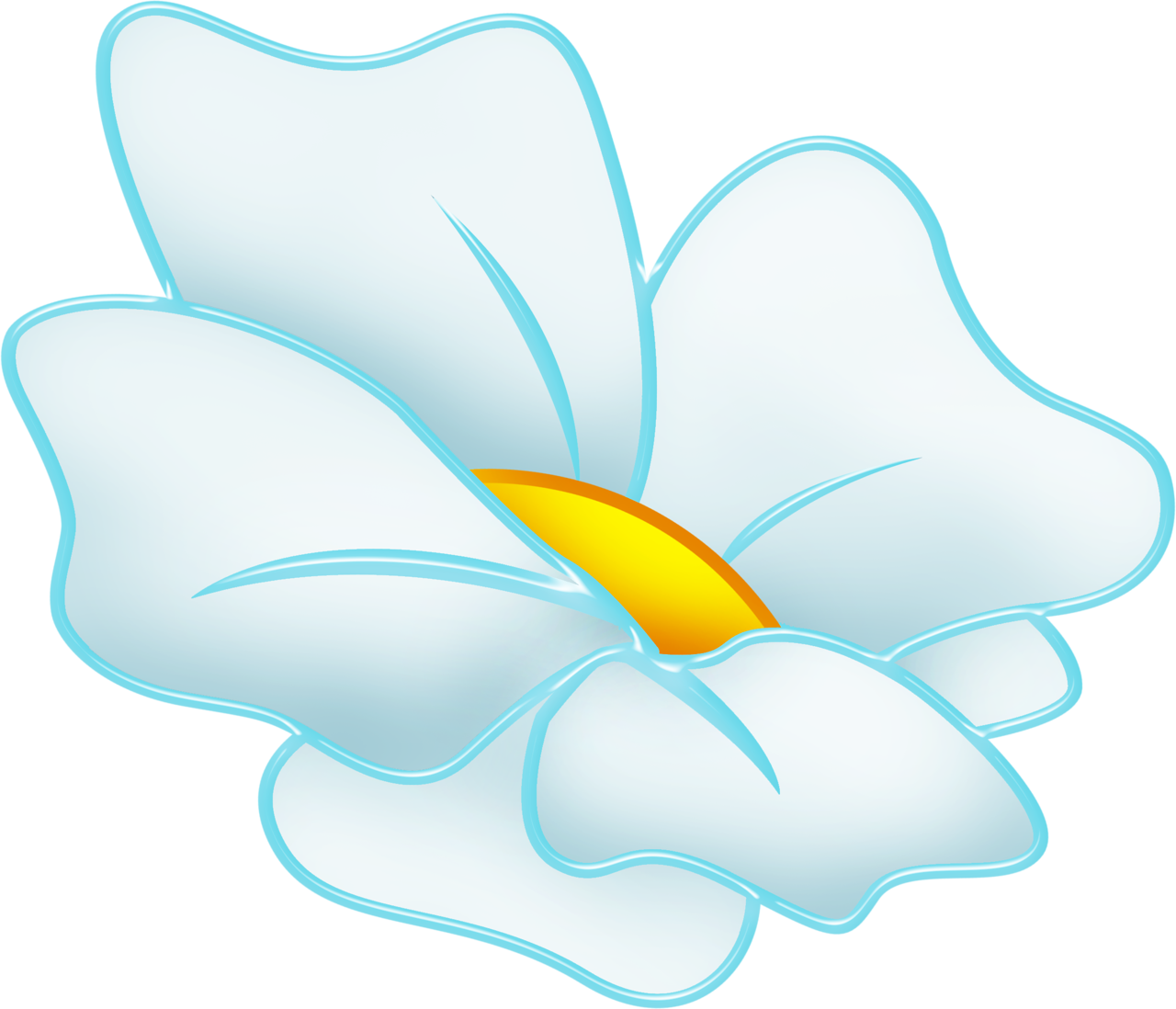 УР
ЕР
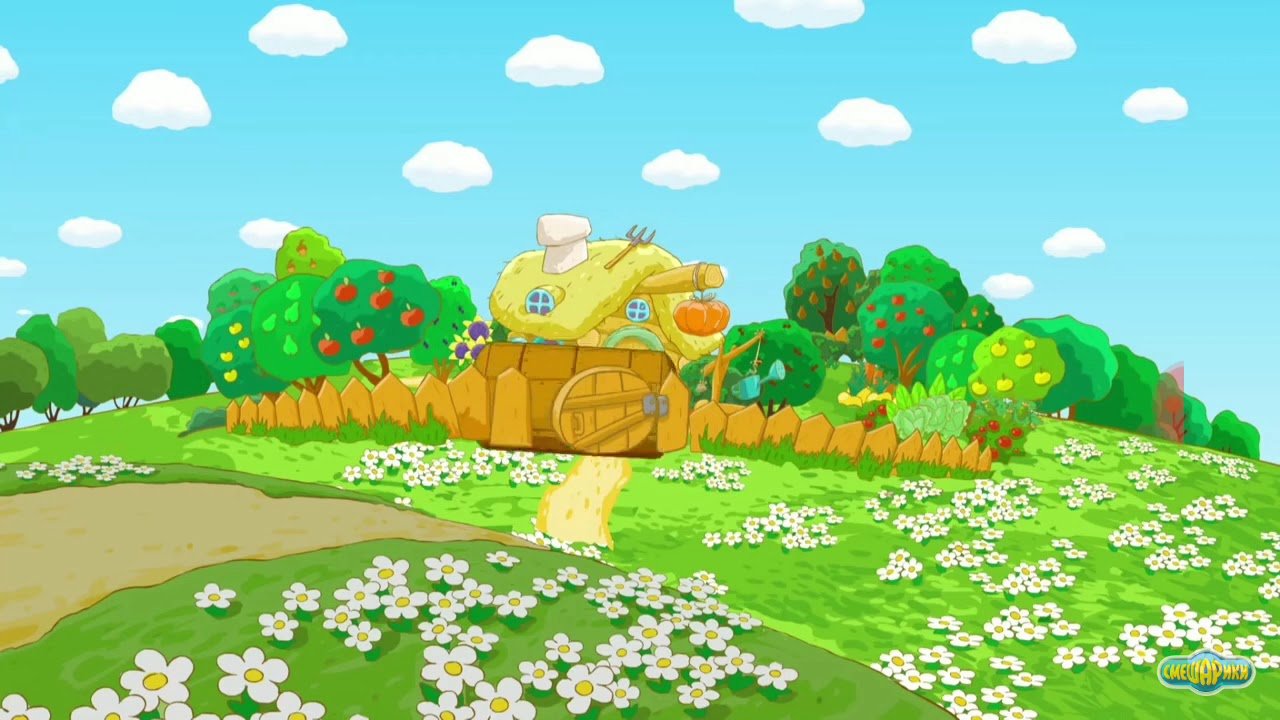 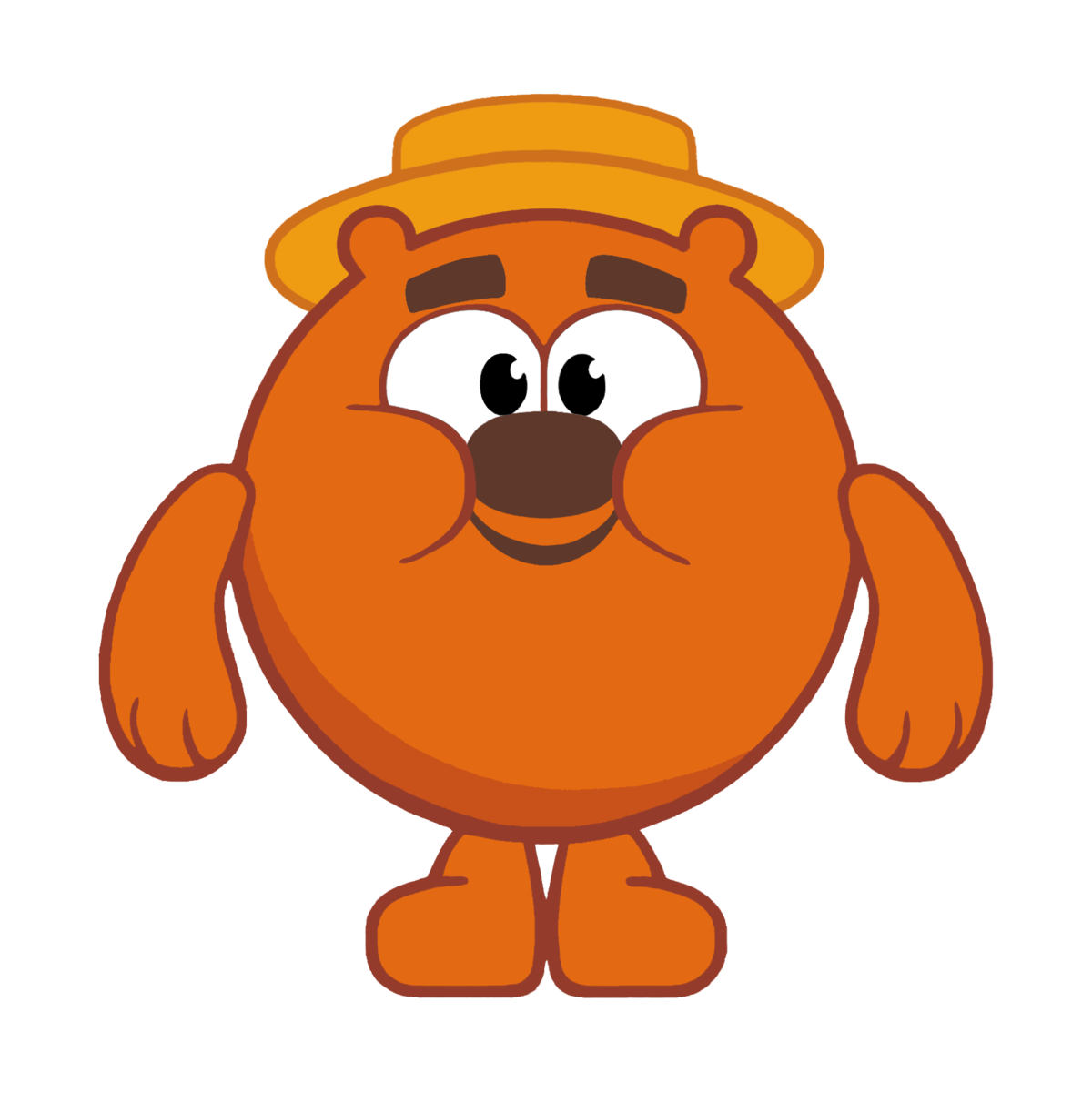 РЫ
РУ
РА
РО
РЭ
РЫ
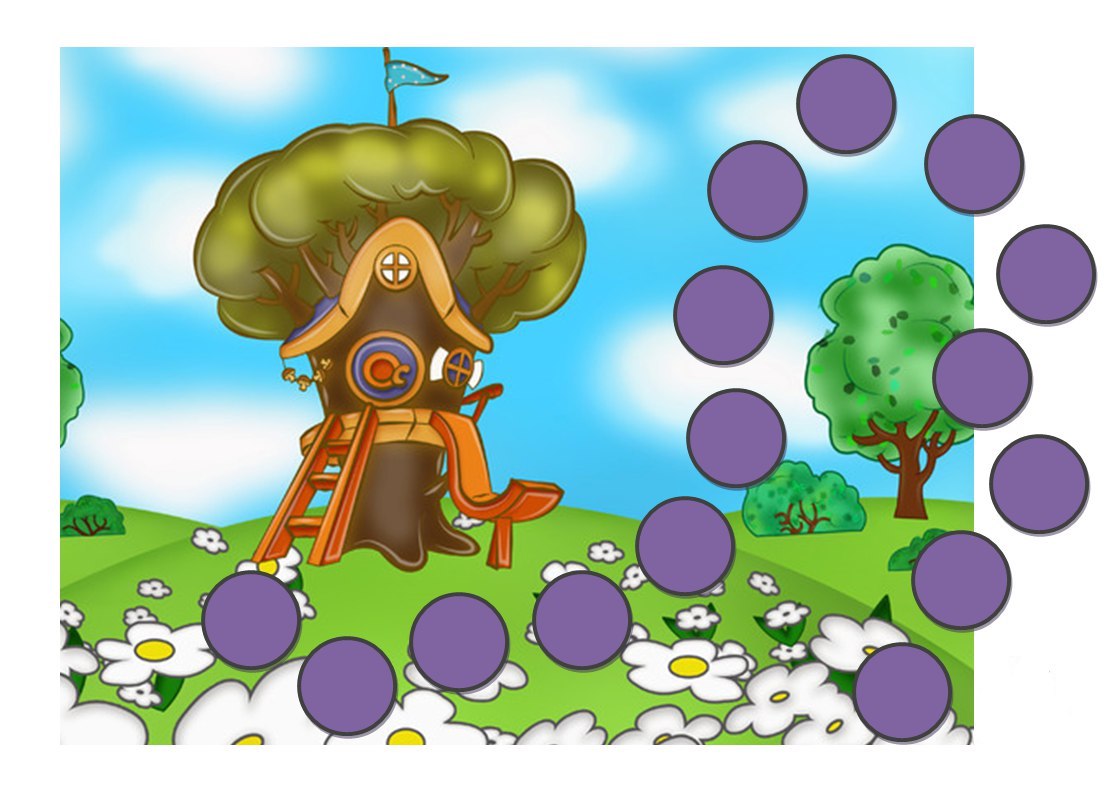 РУ
РА
РА
ИР
РЫ
УР
РУ
РЫ
РО
ОР
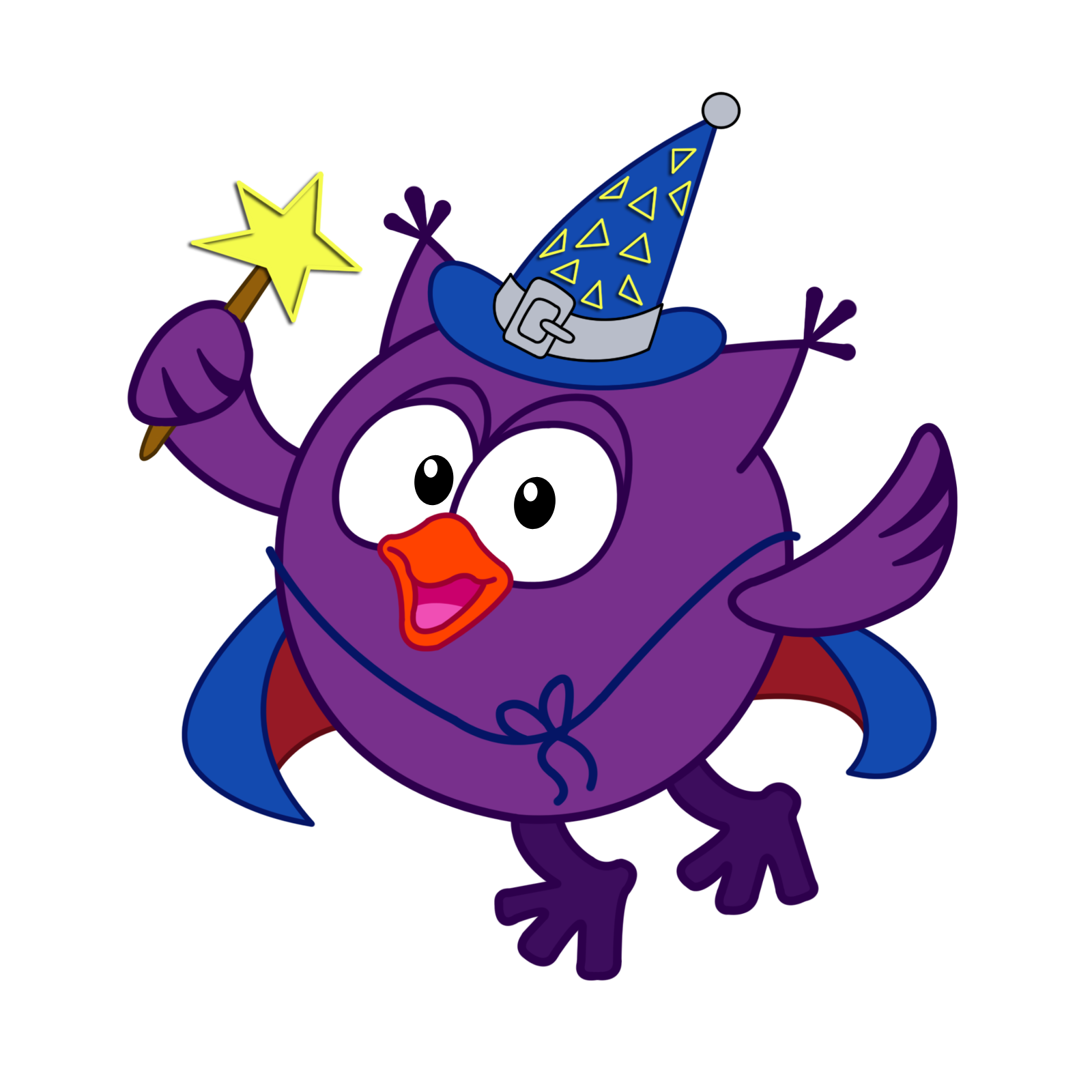 ОР
ЕР
ИР
РА
РА
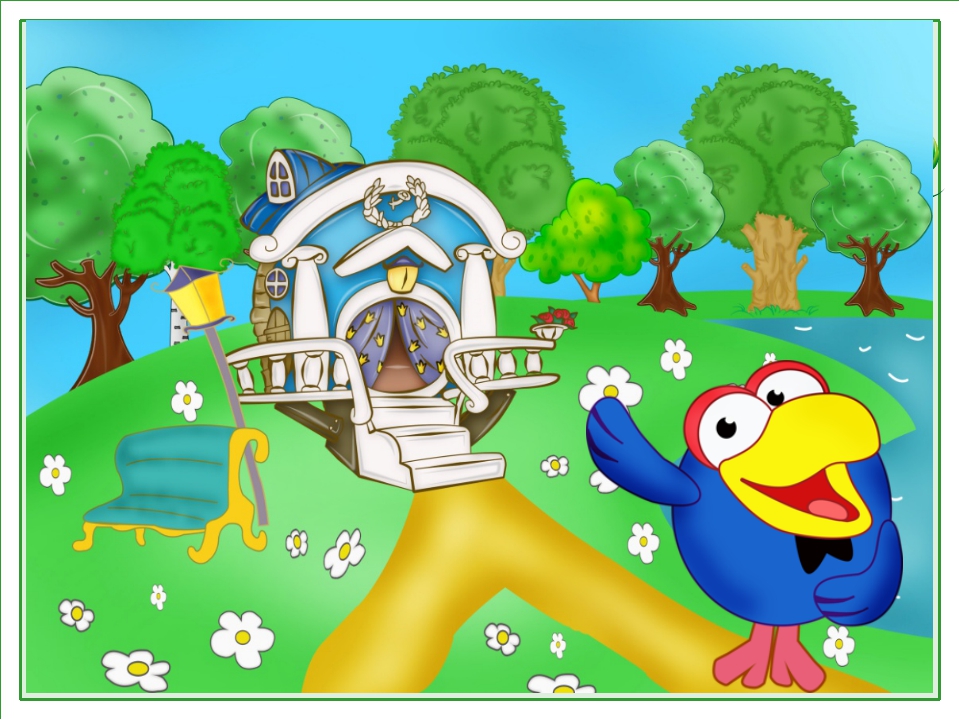 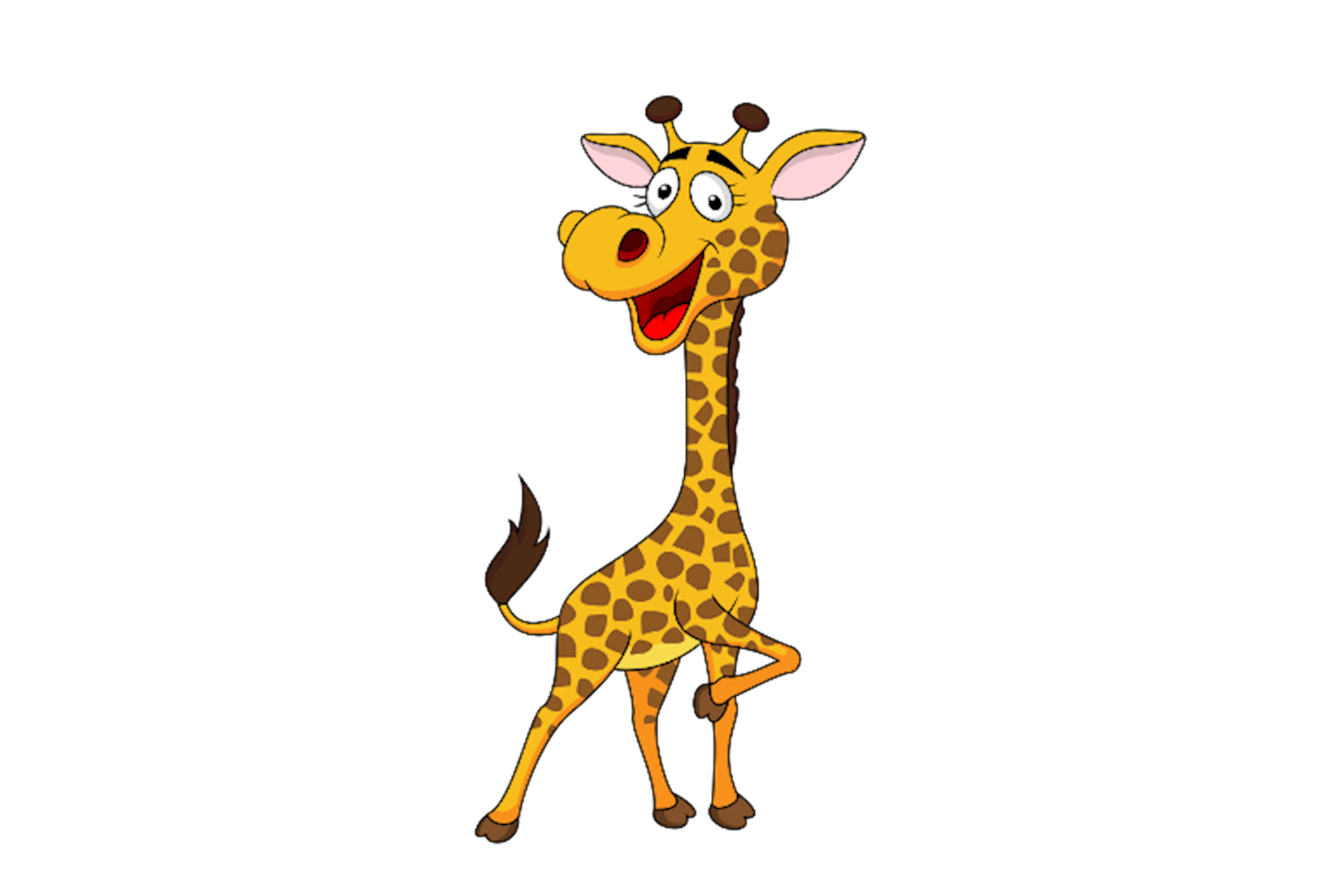 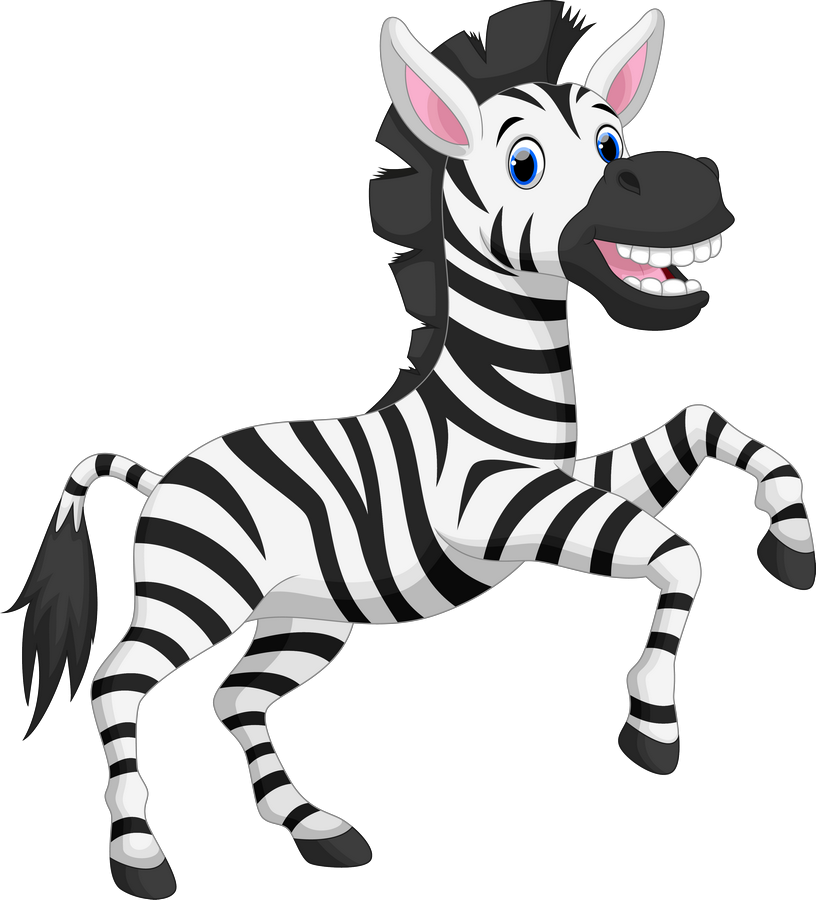 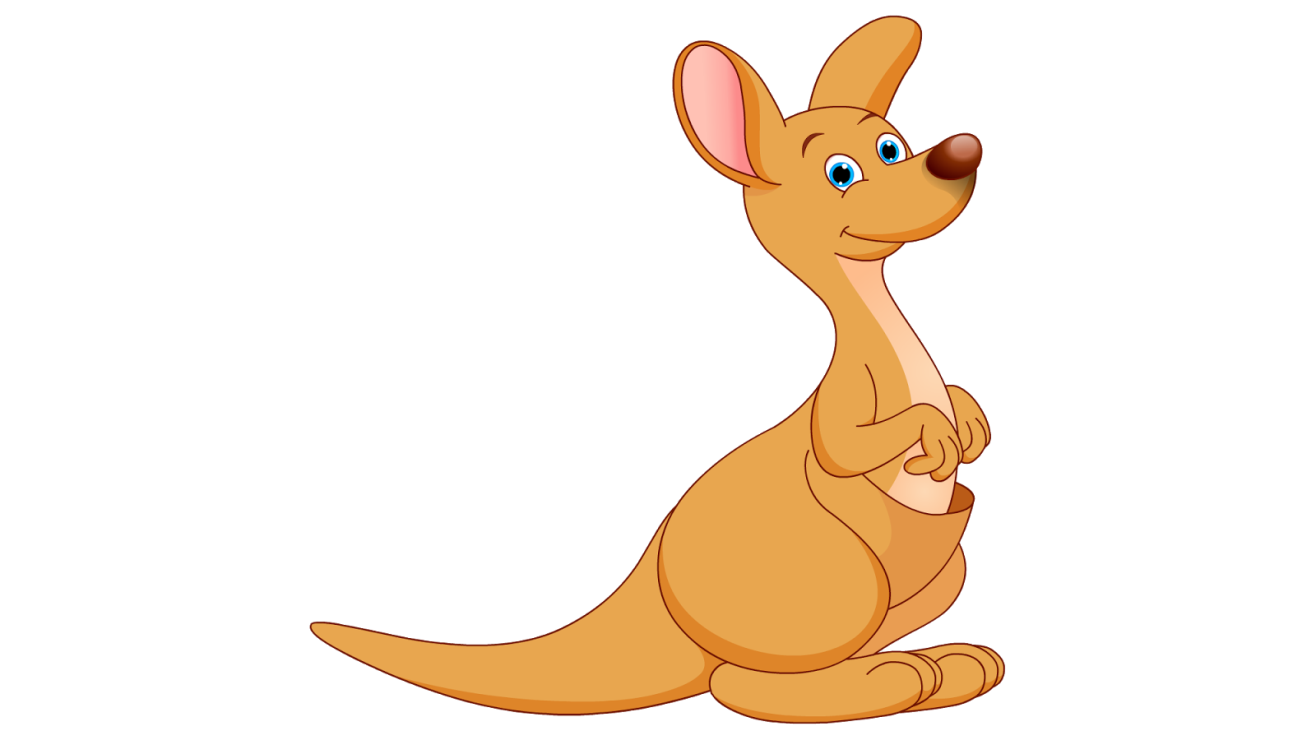 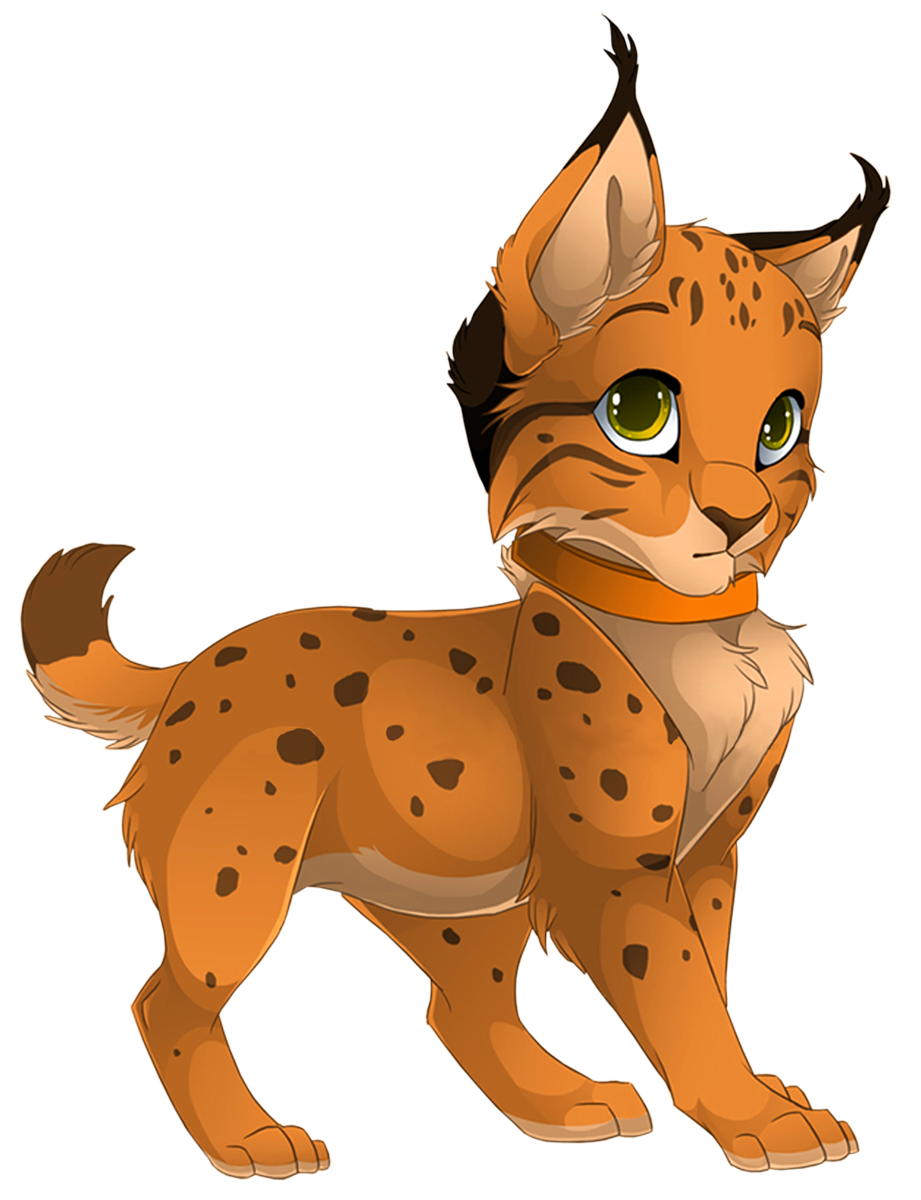 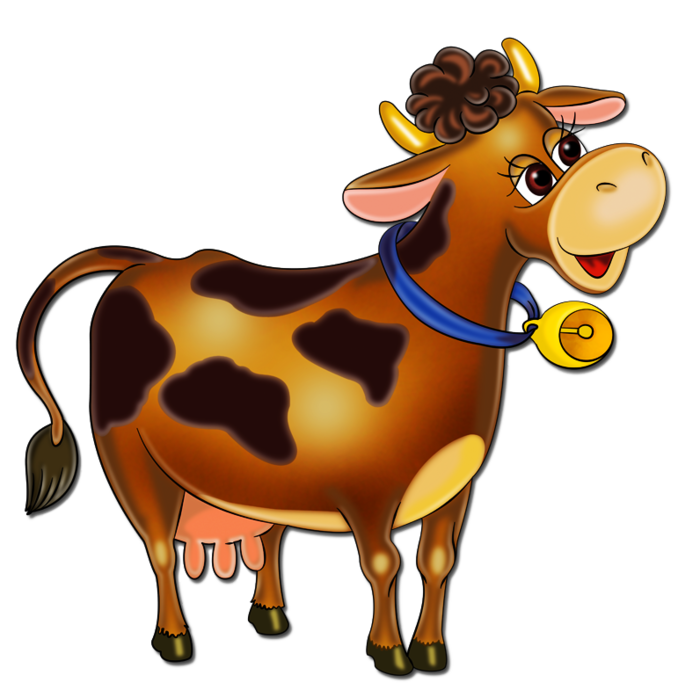 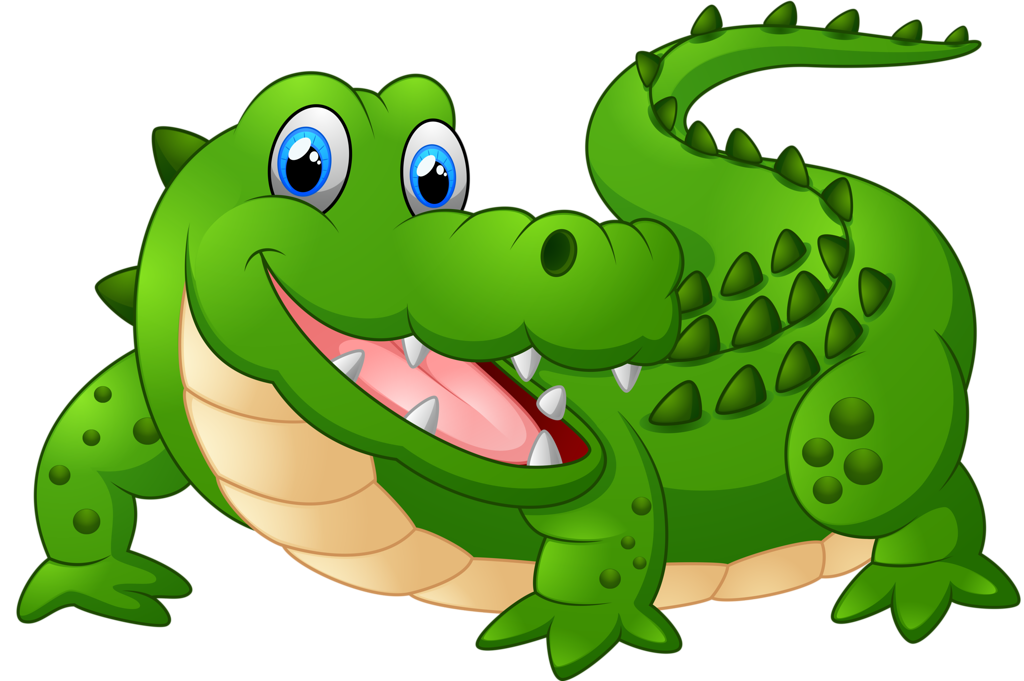 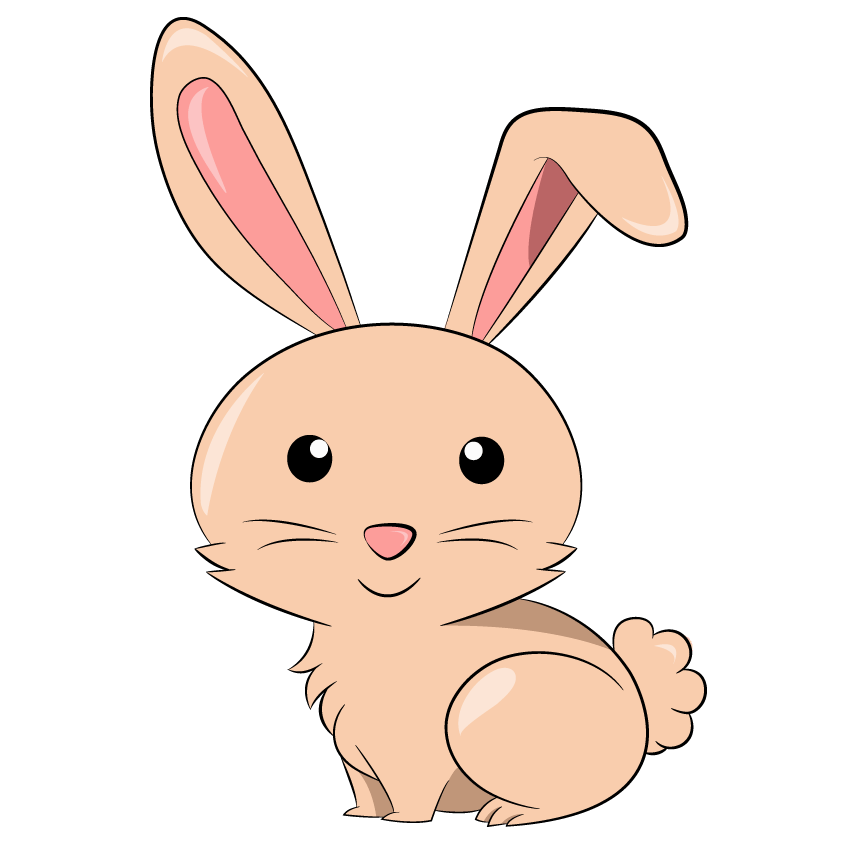 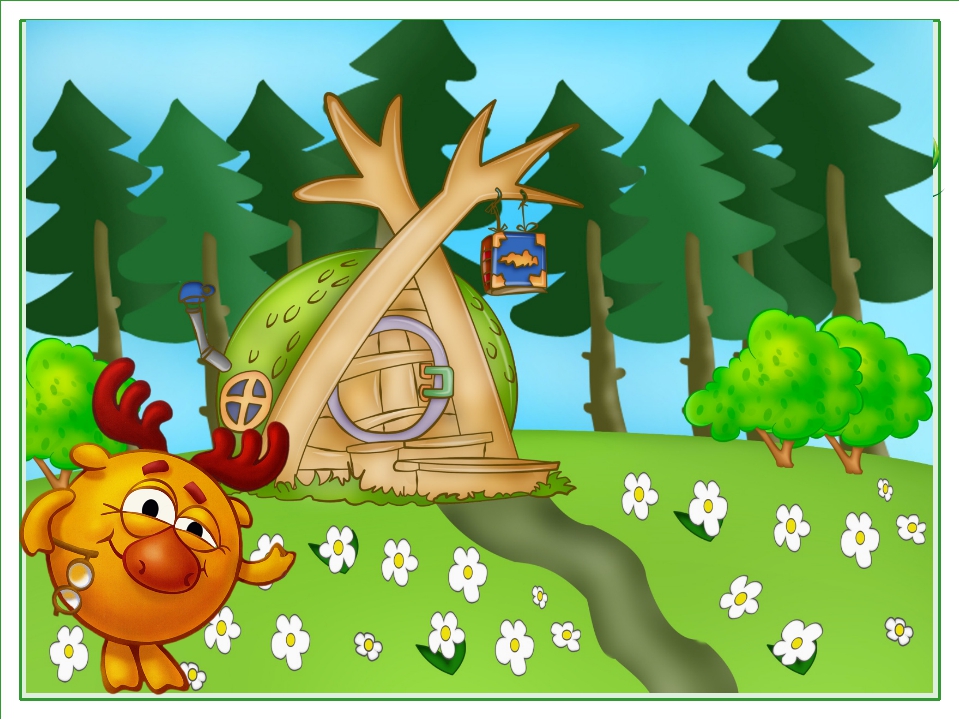 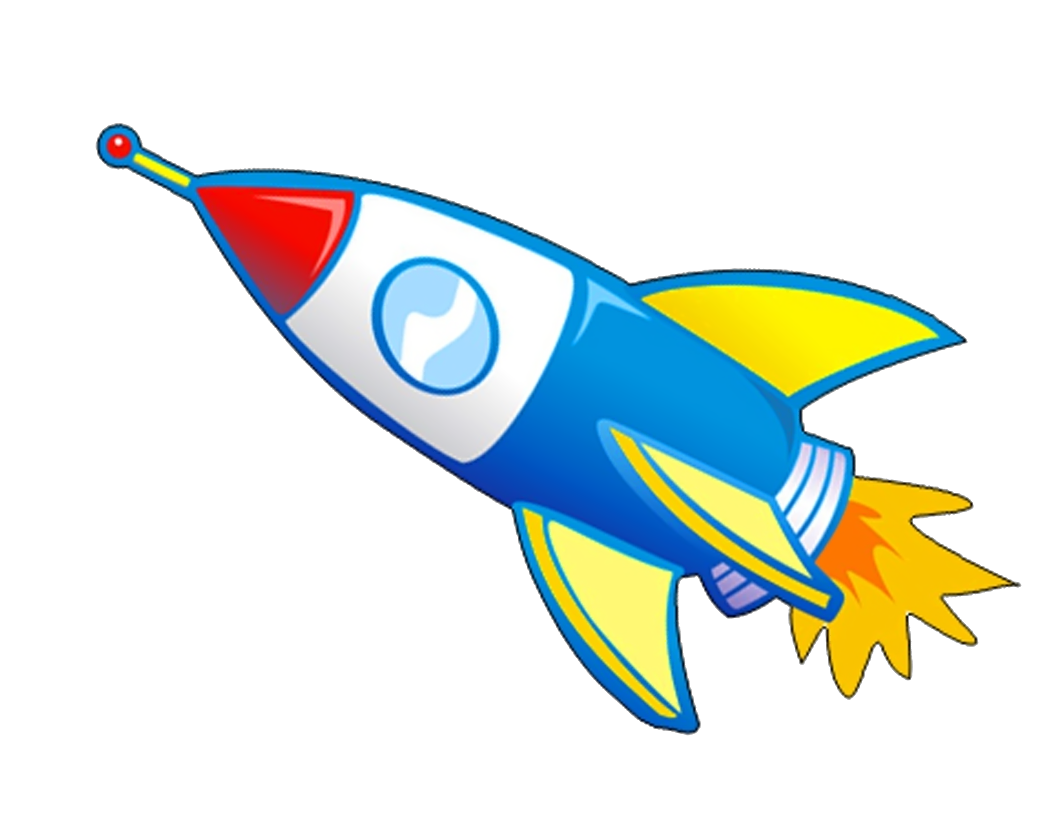 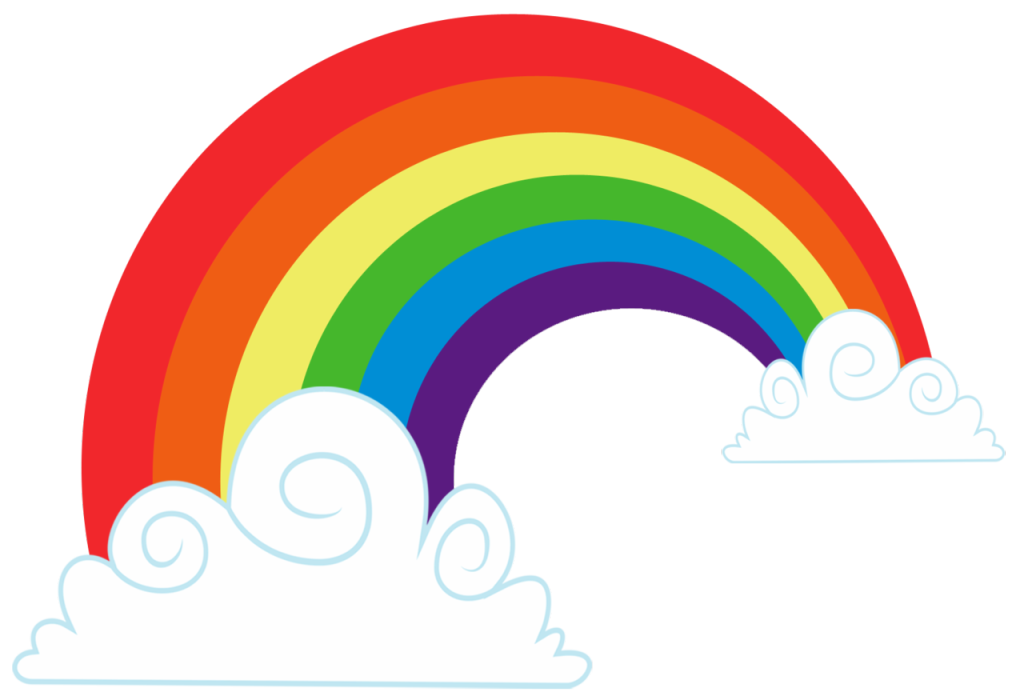 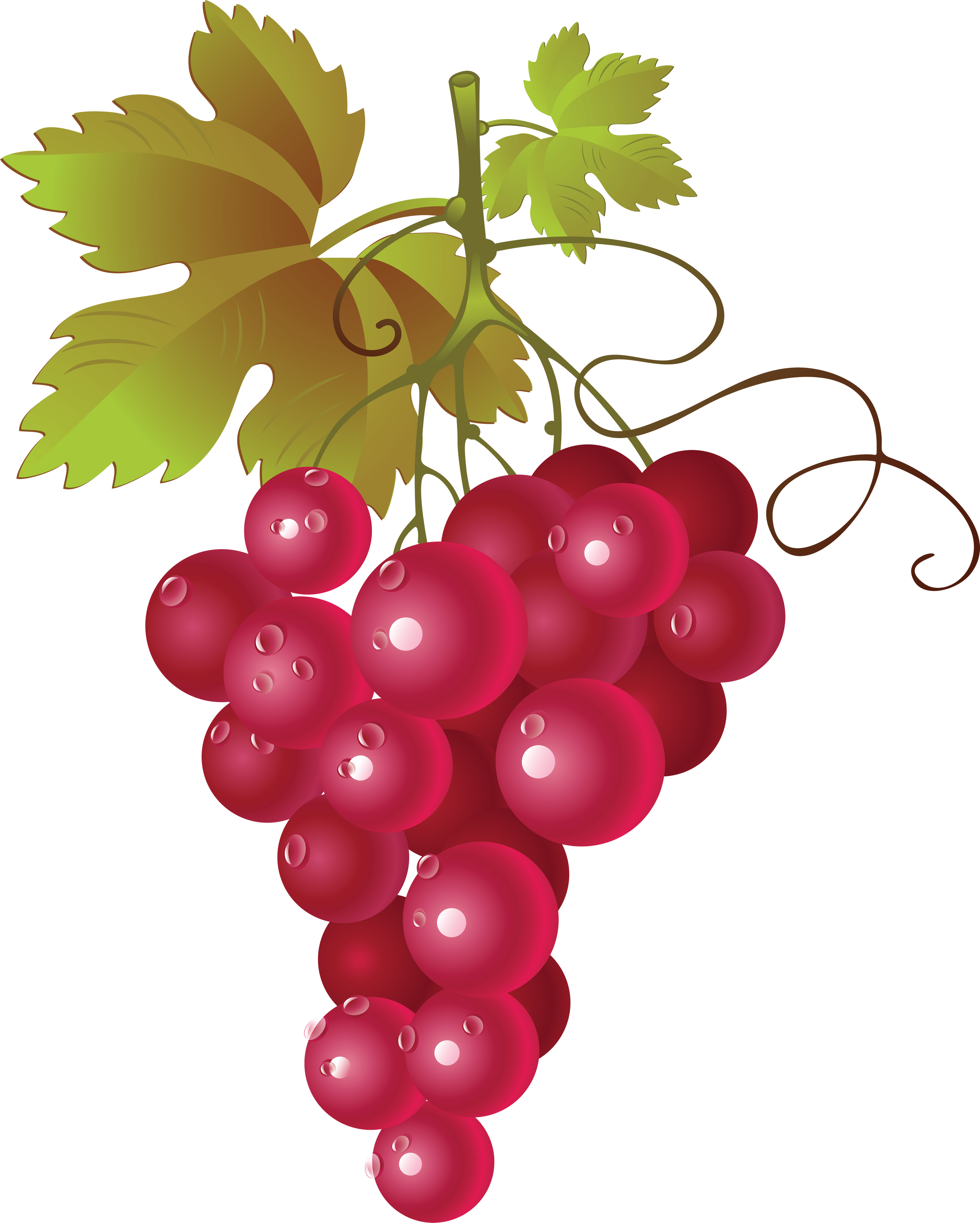 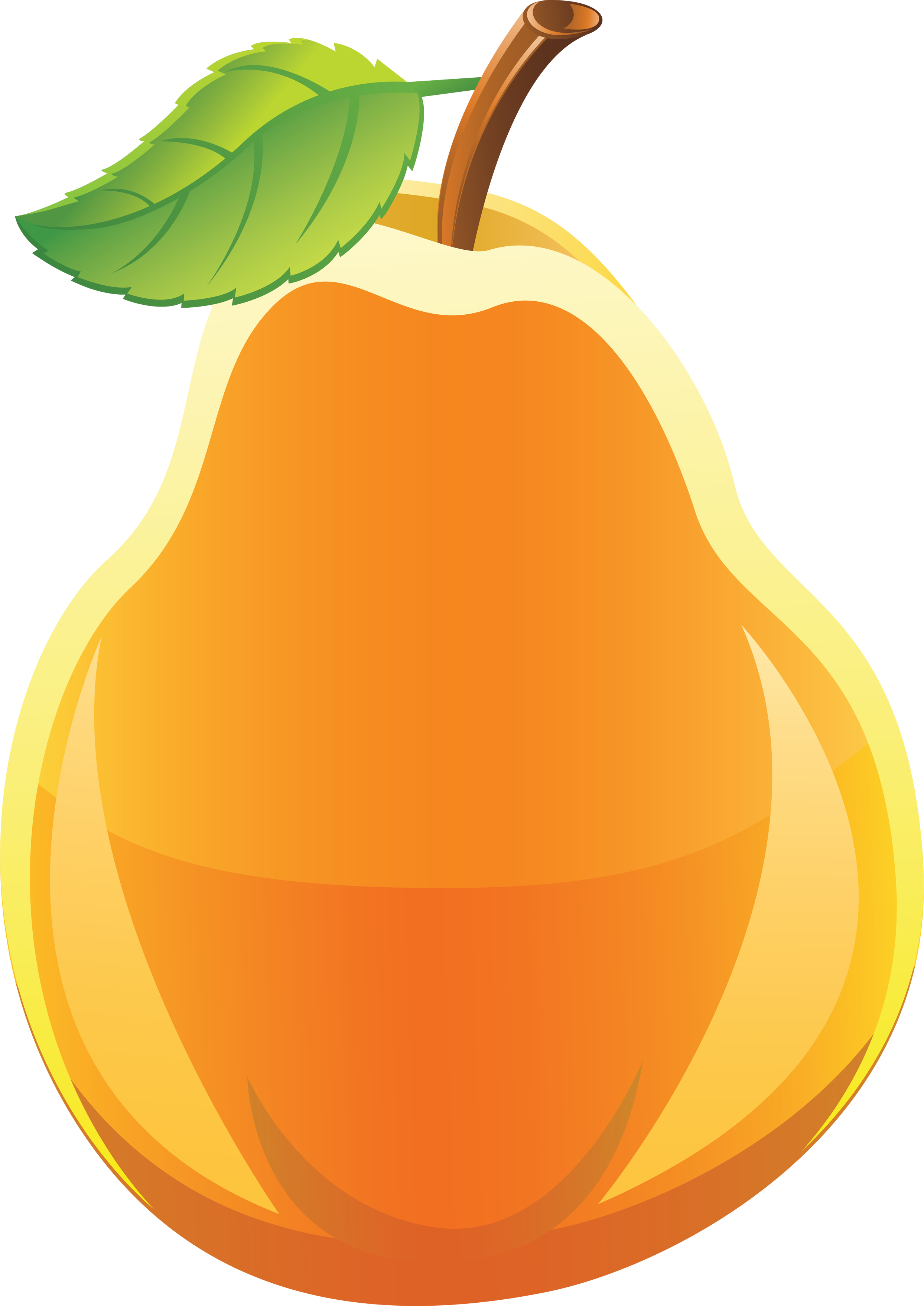 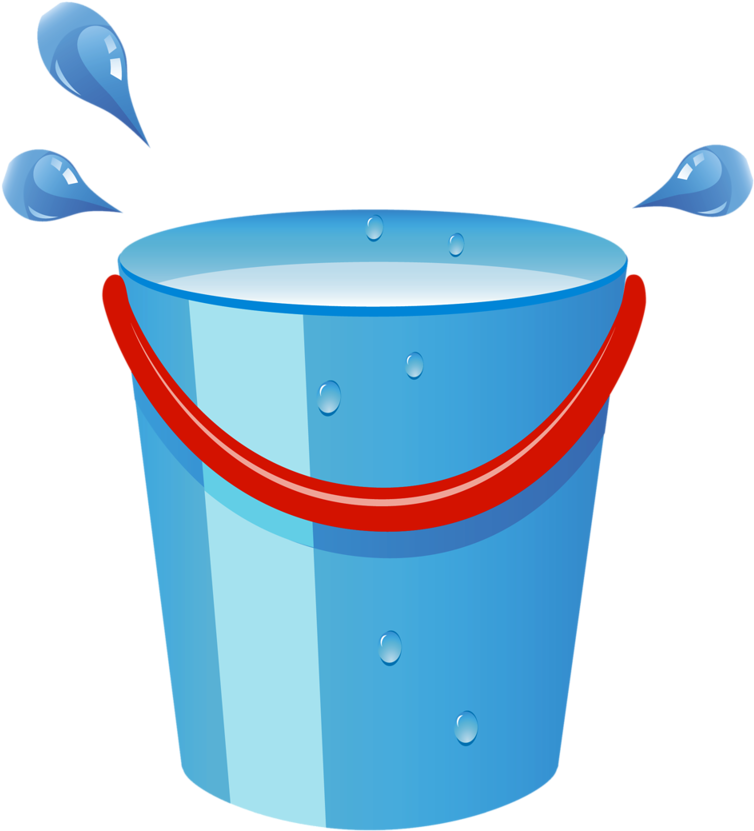 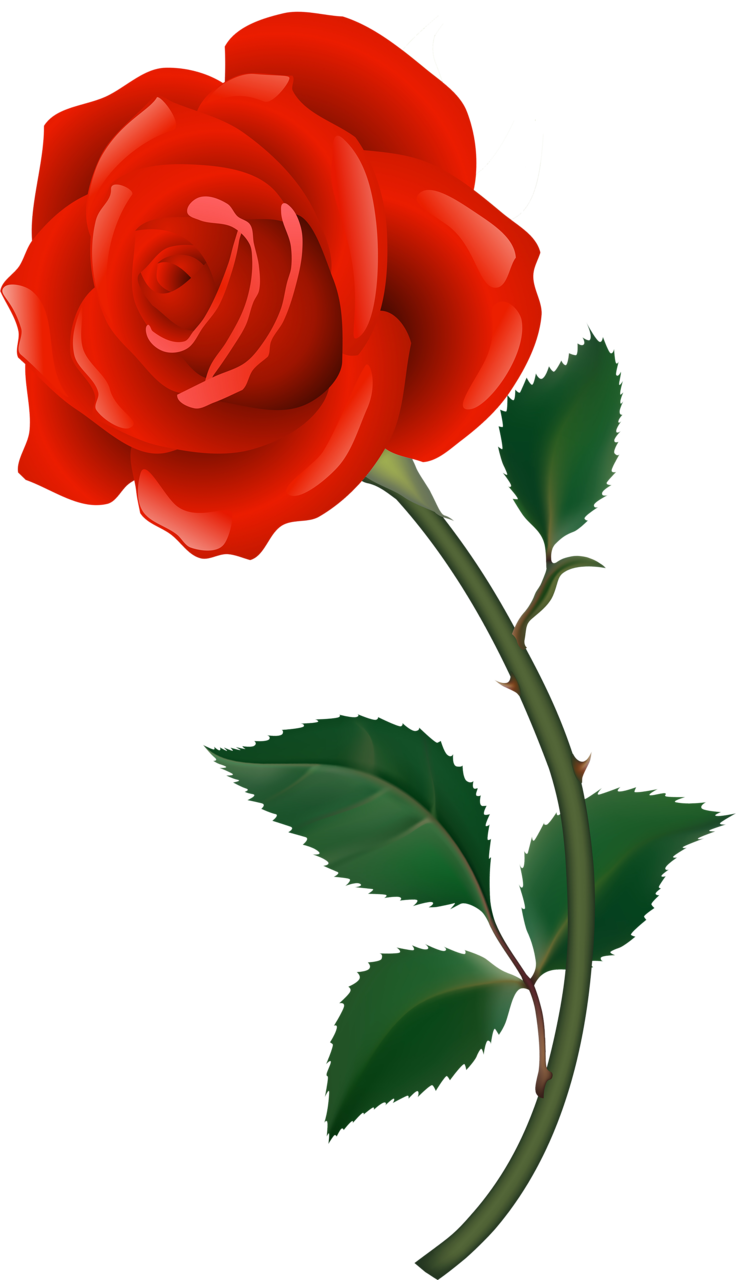 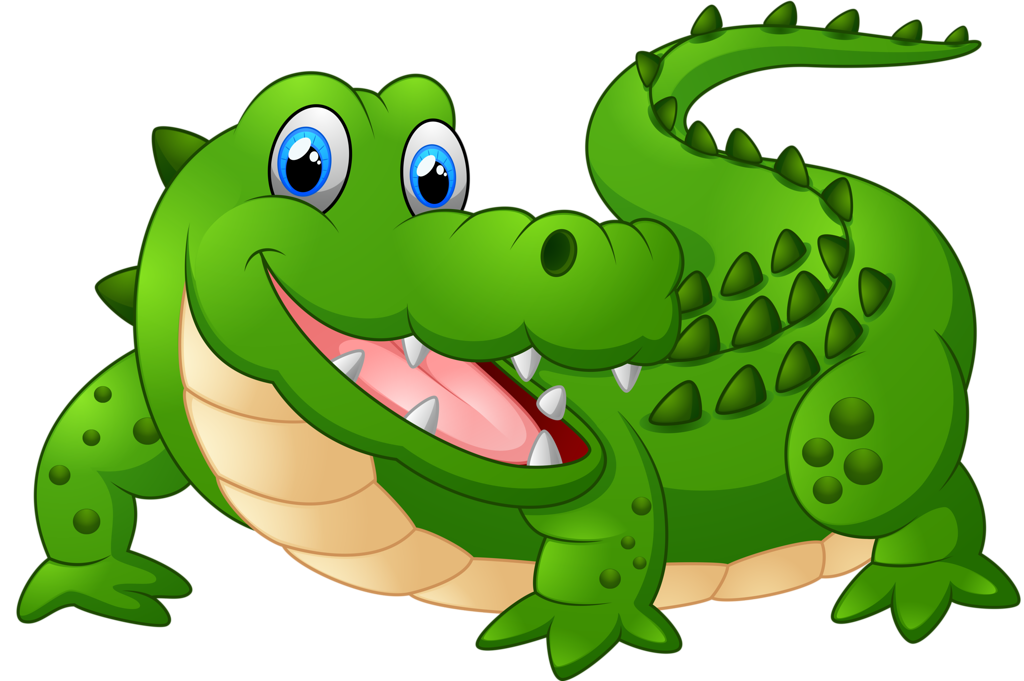 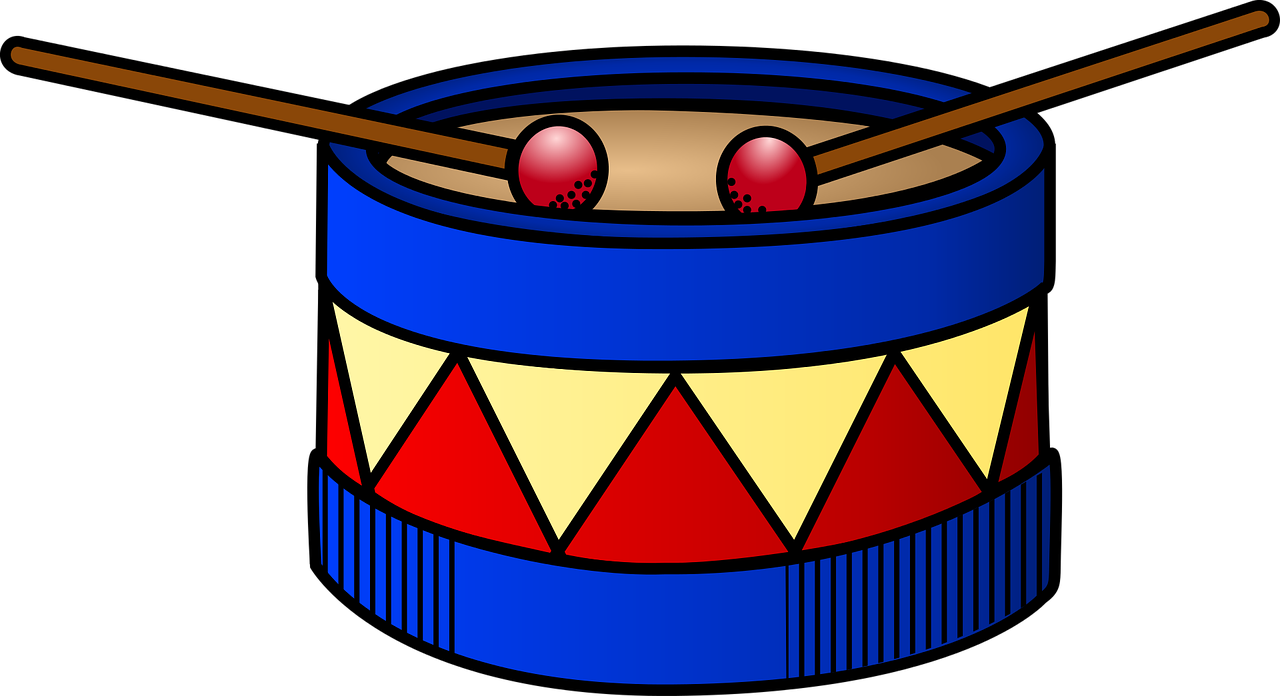 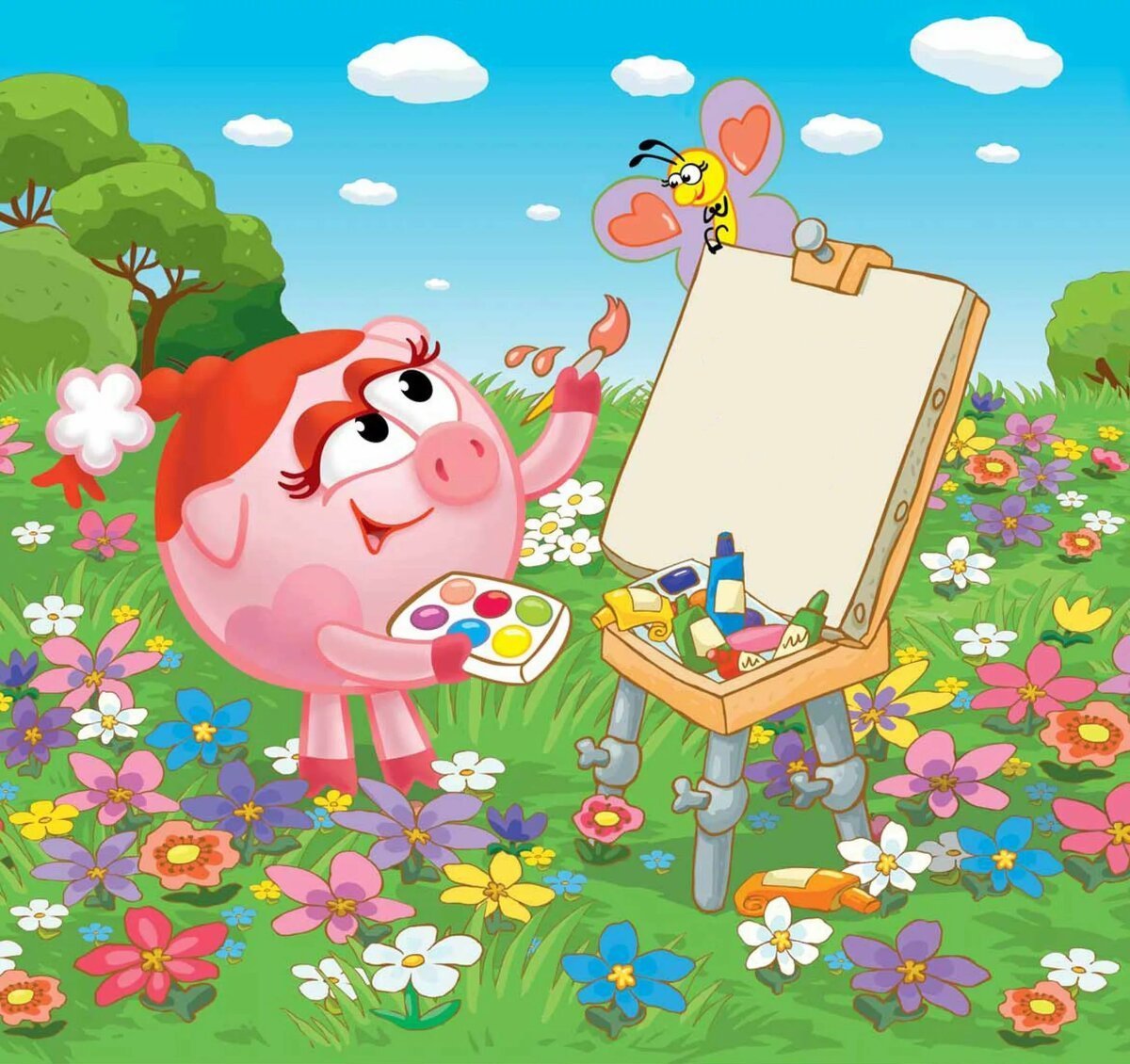 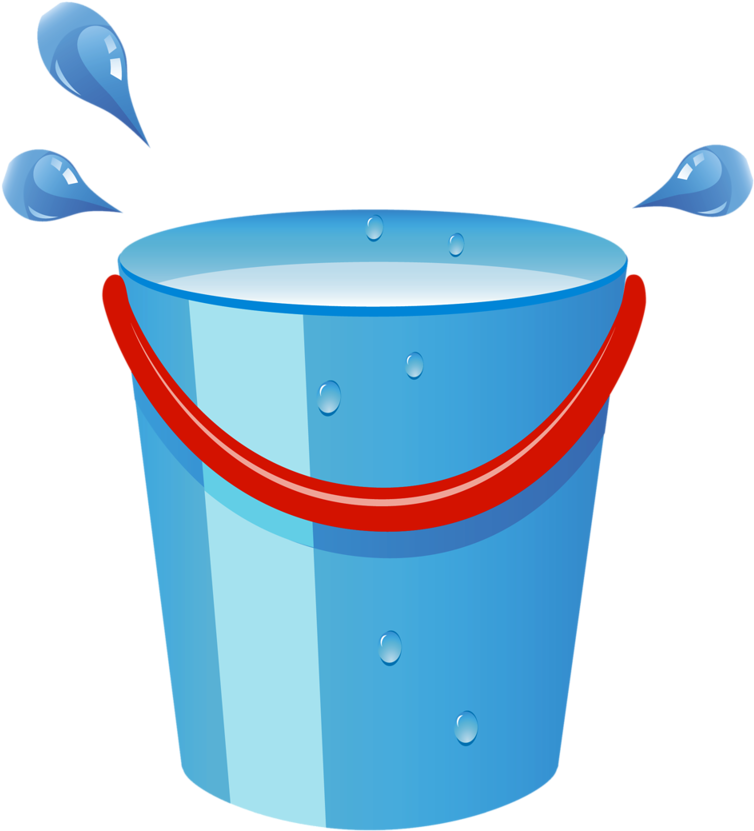 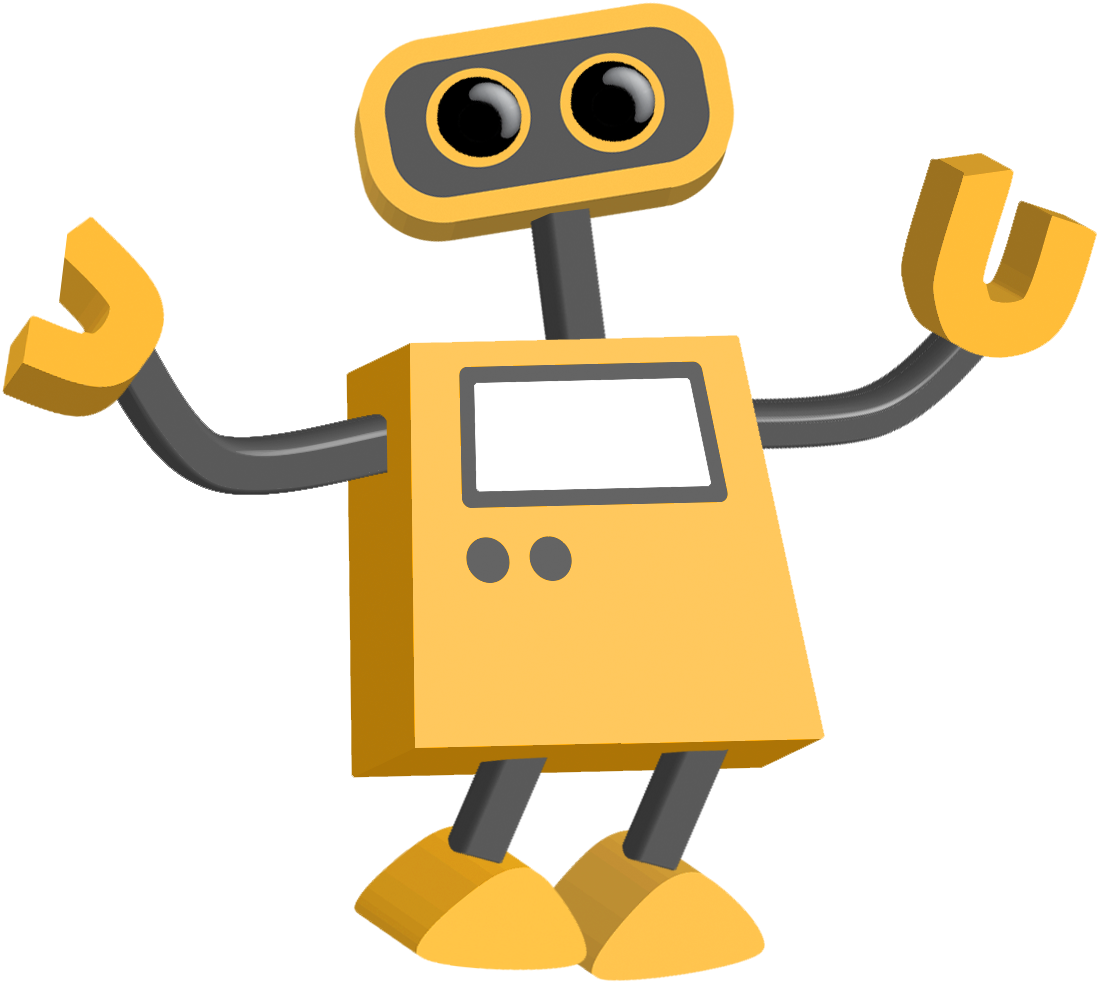 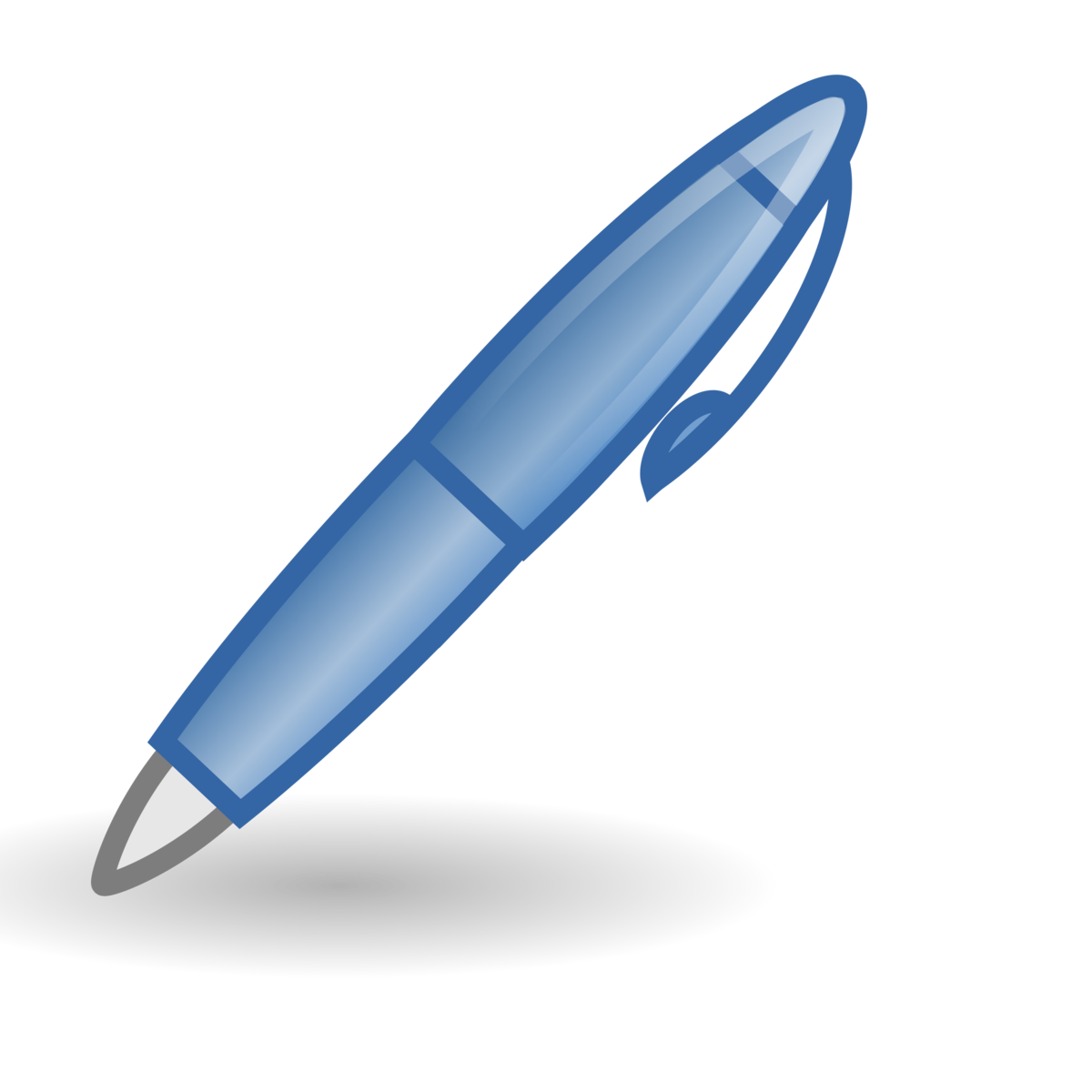 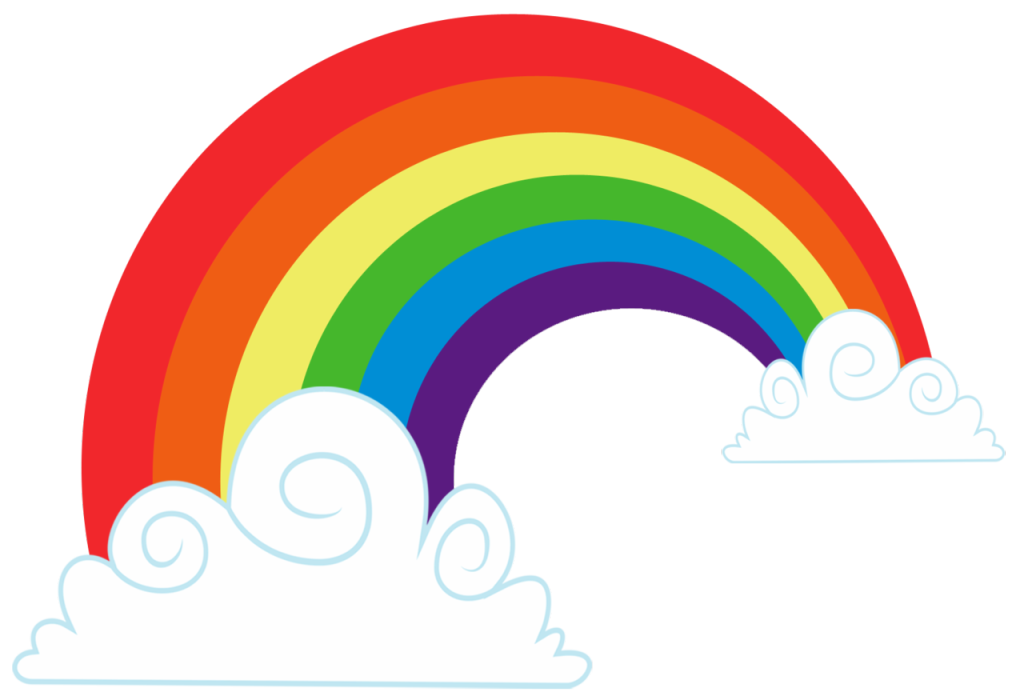 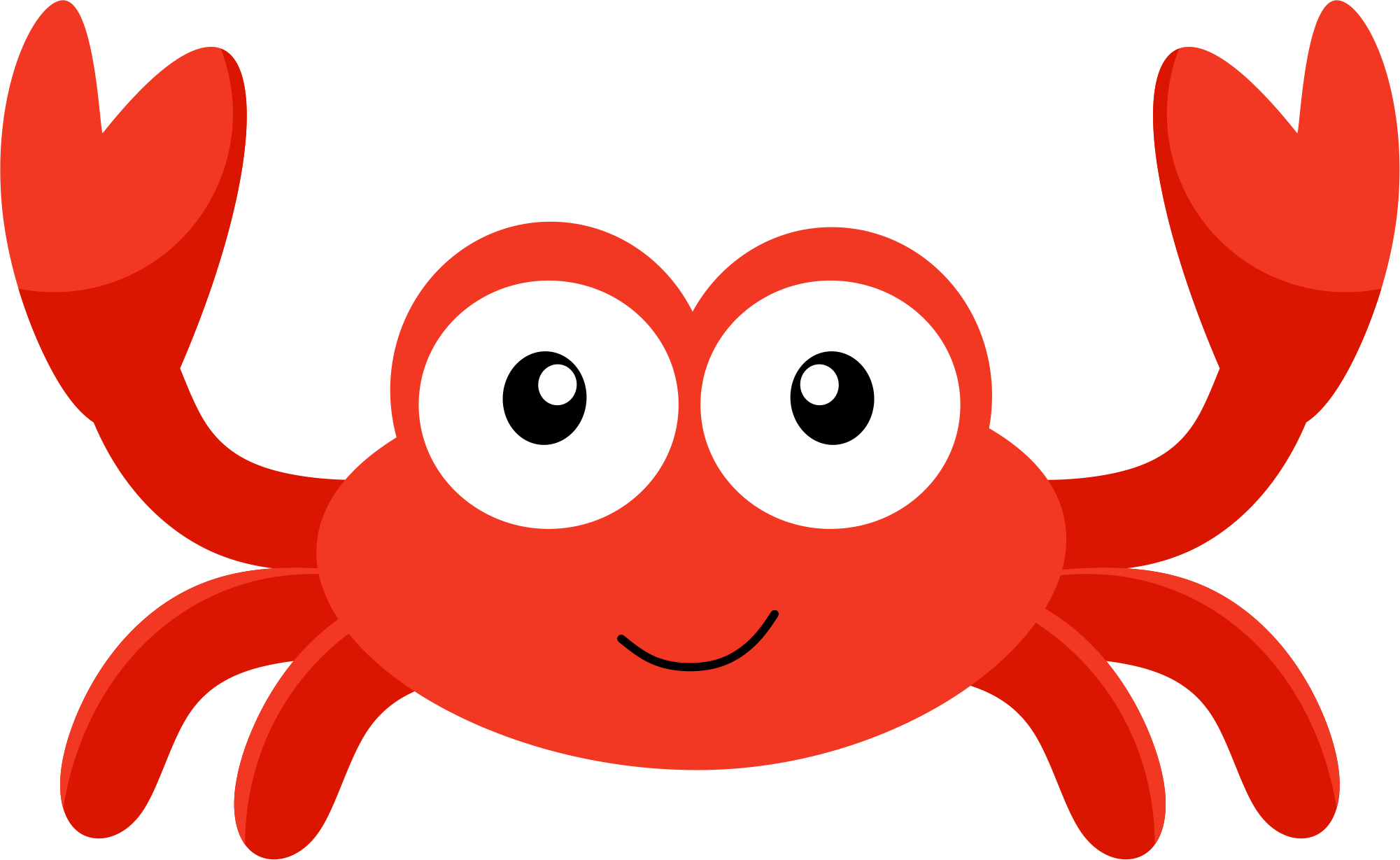 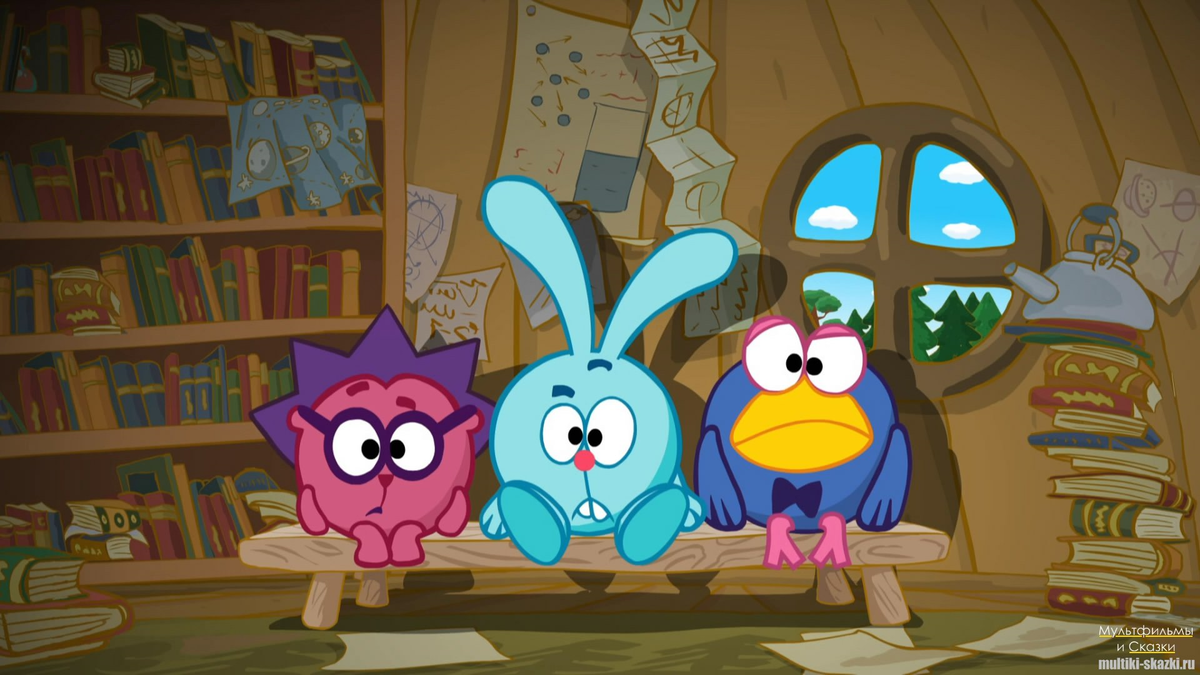 в середине
в начале
в конце
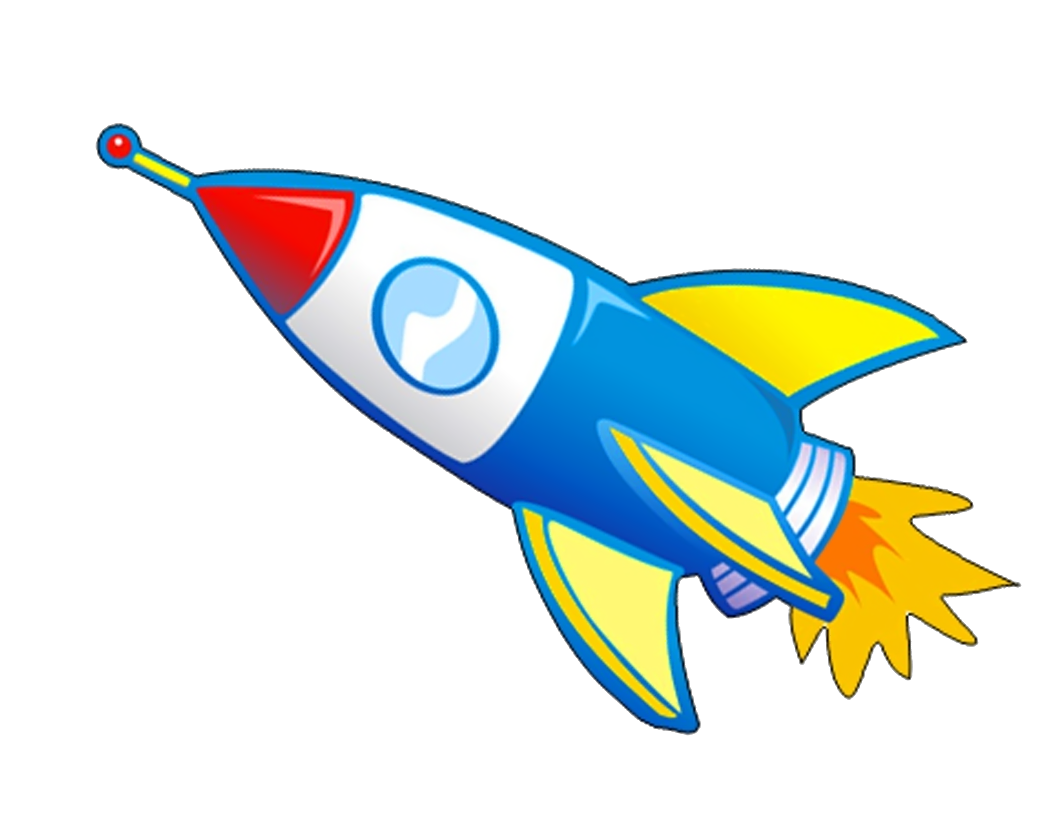 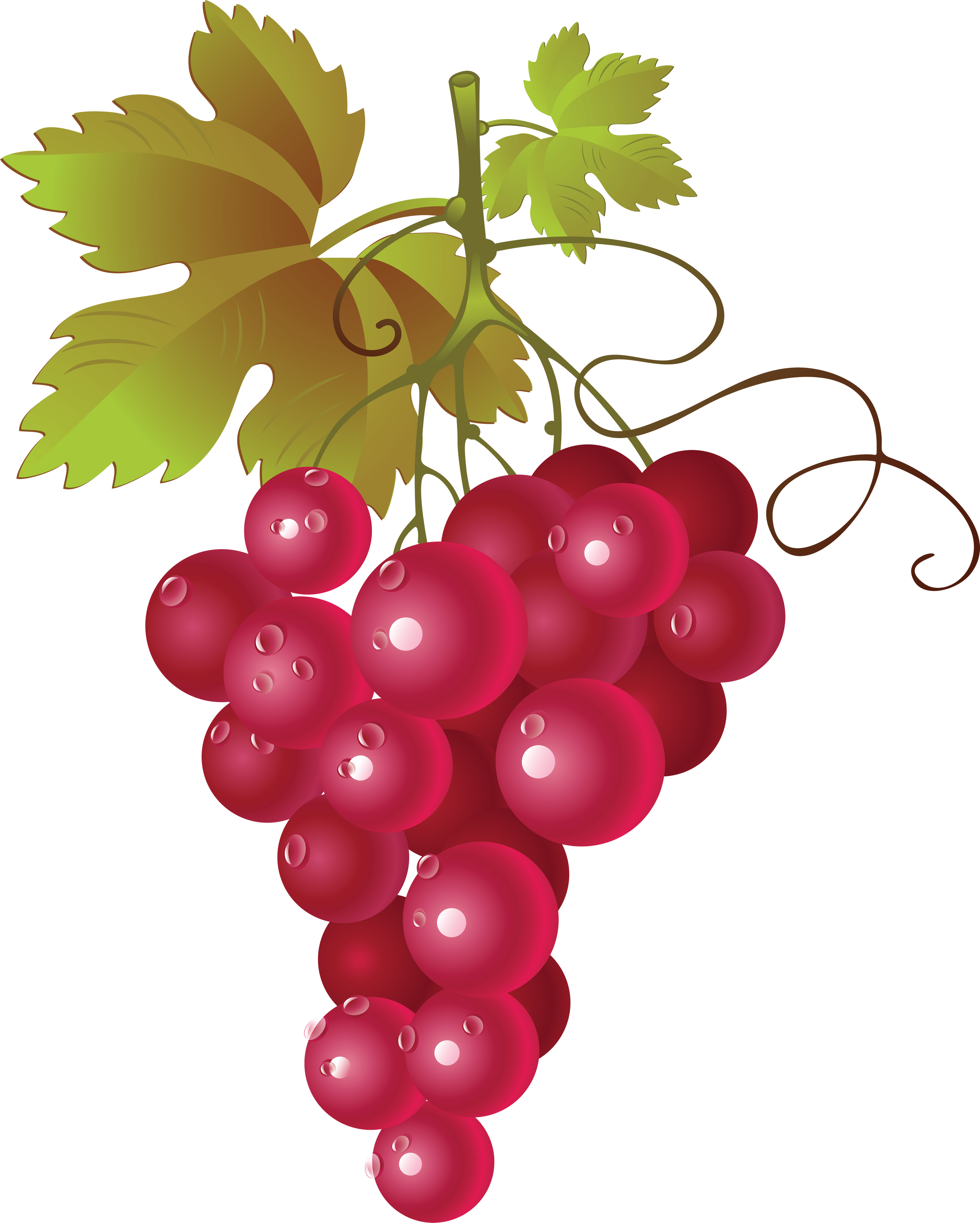 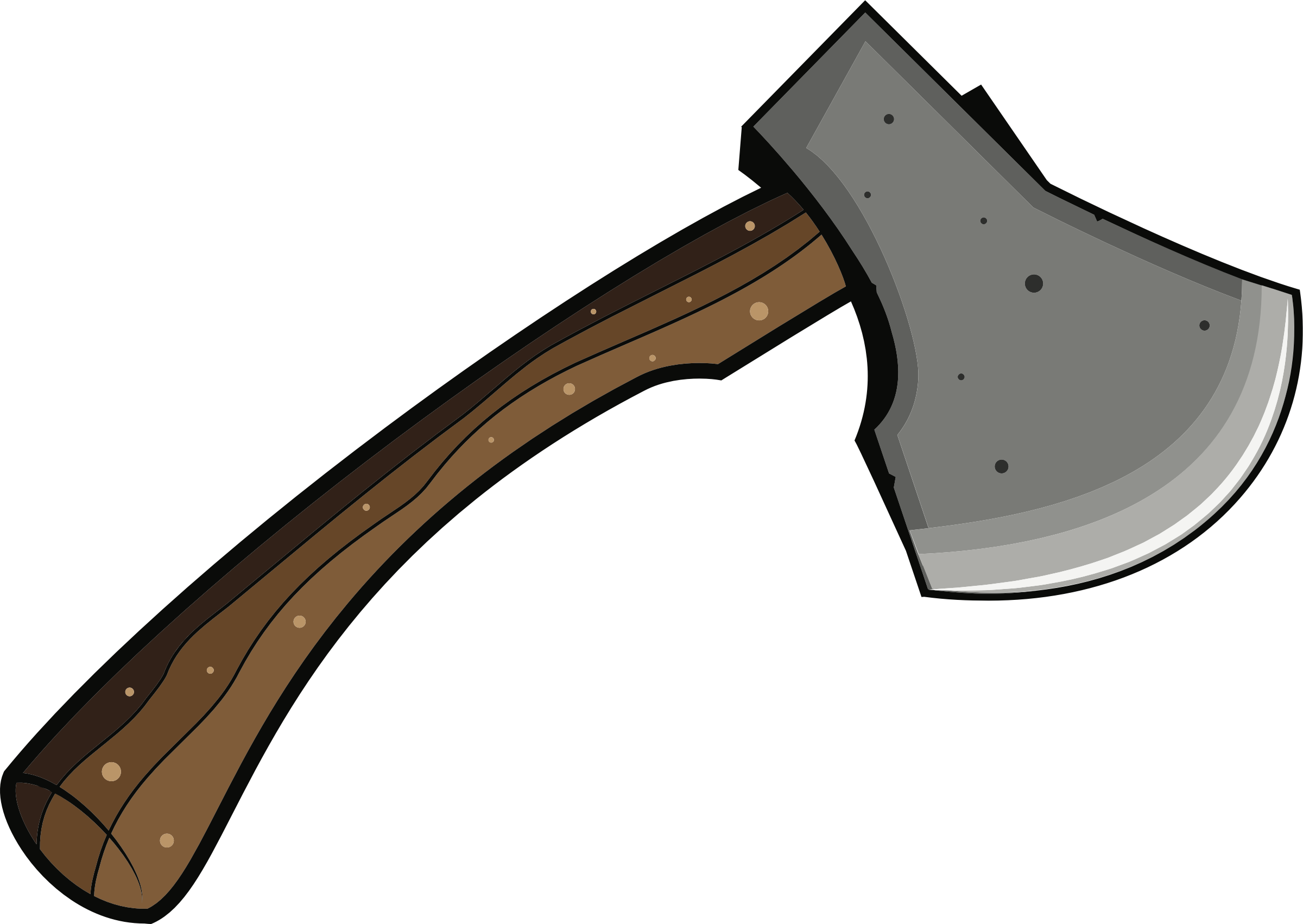 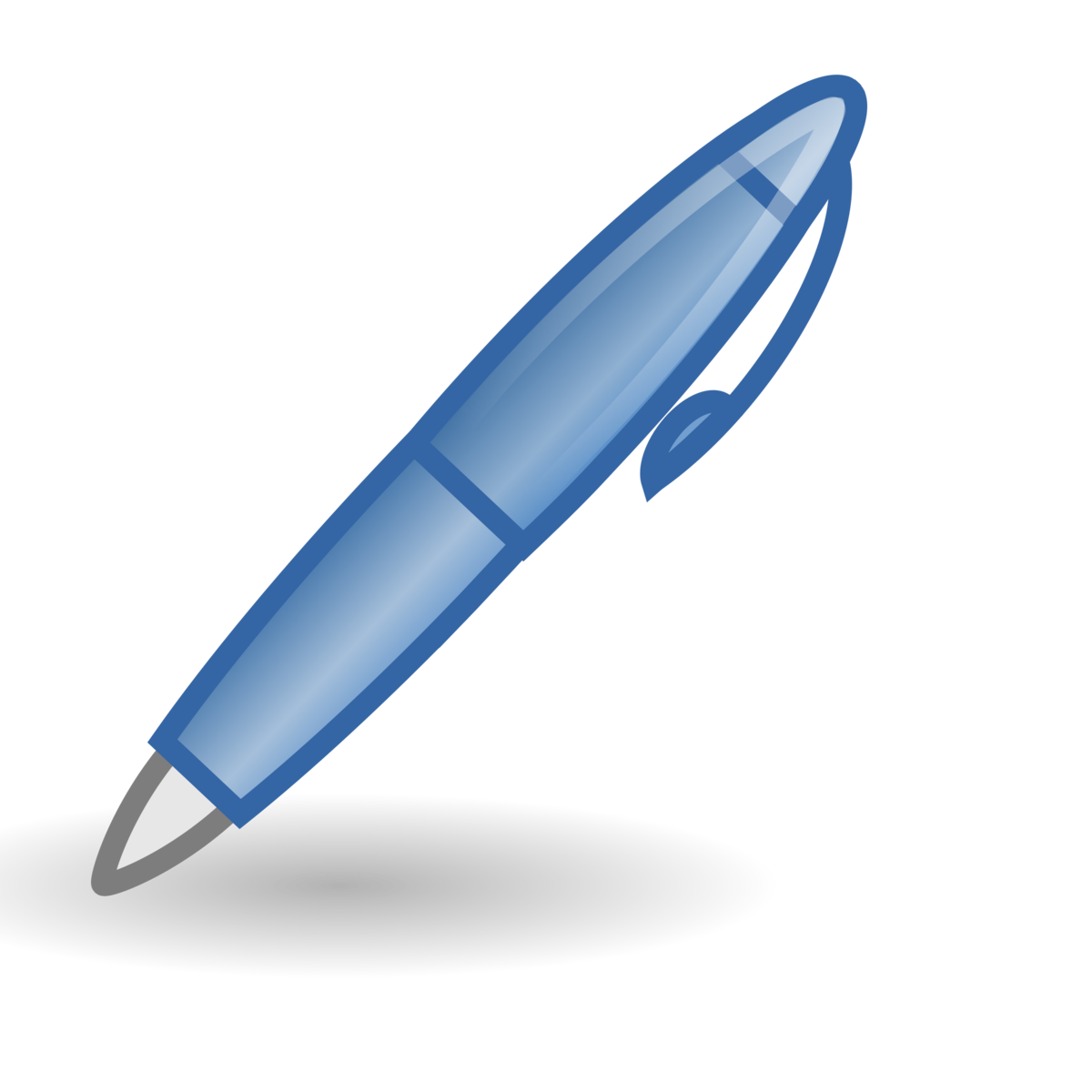 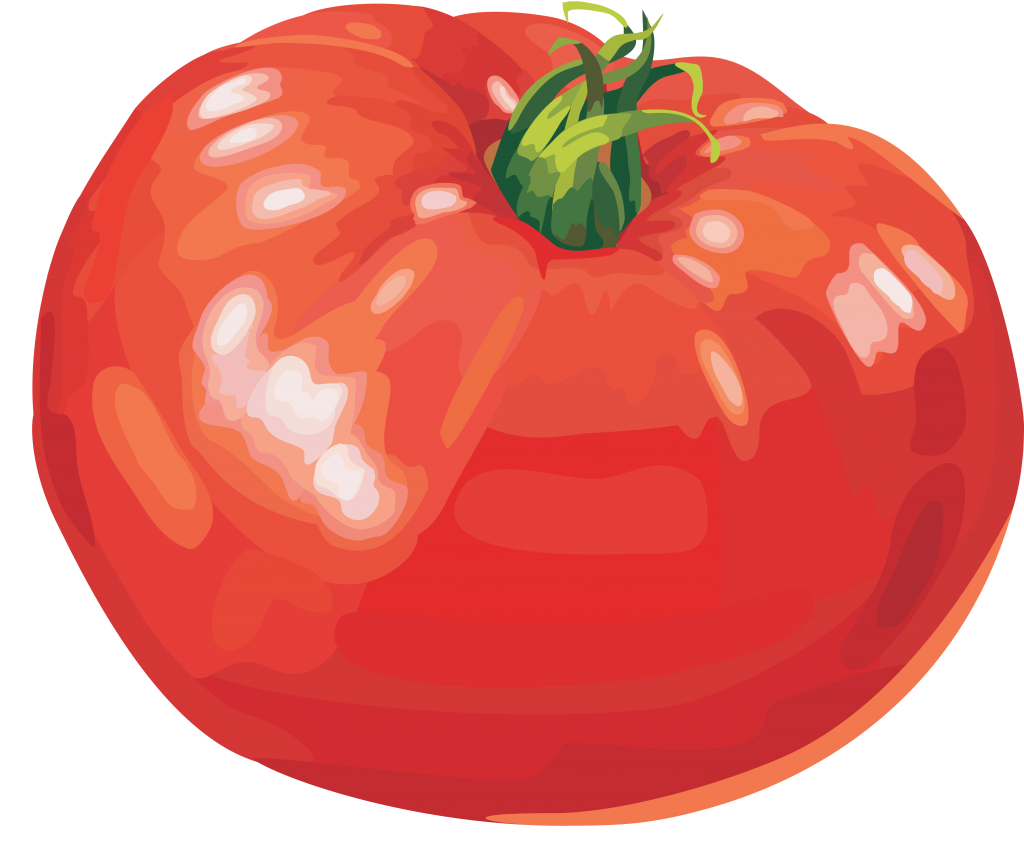 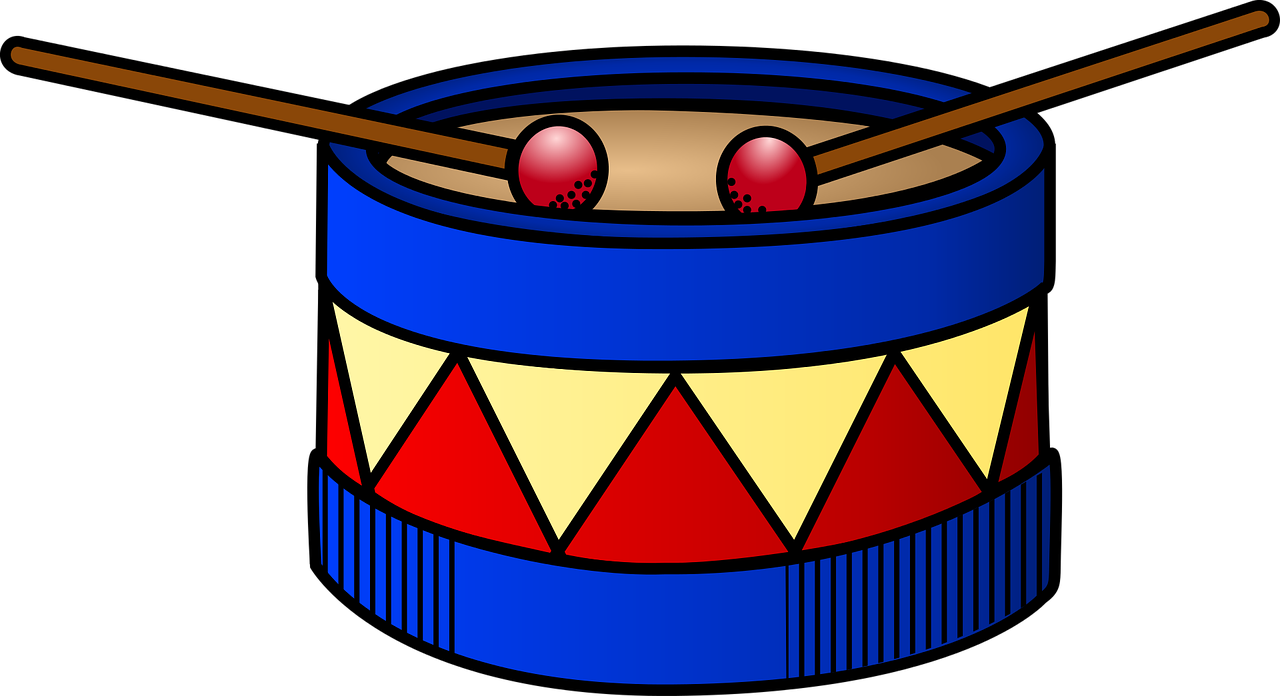 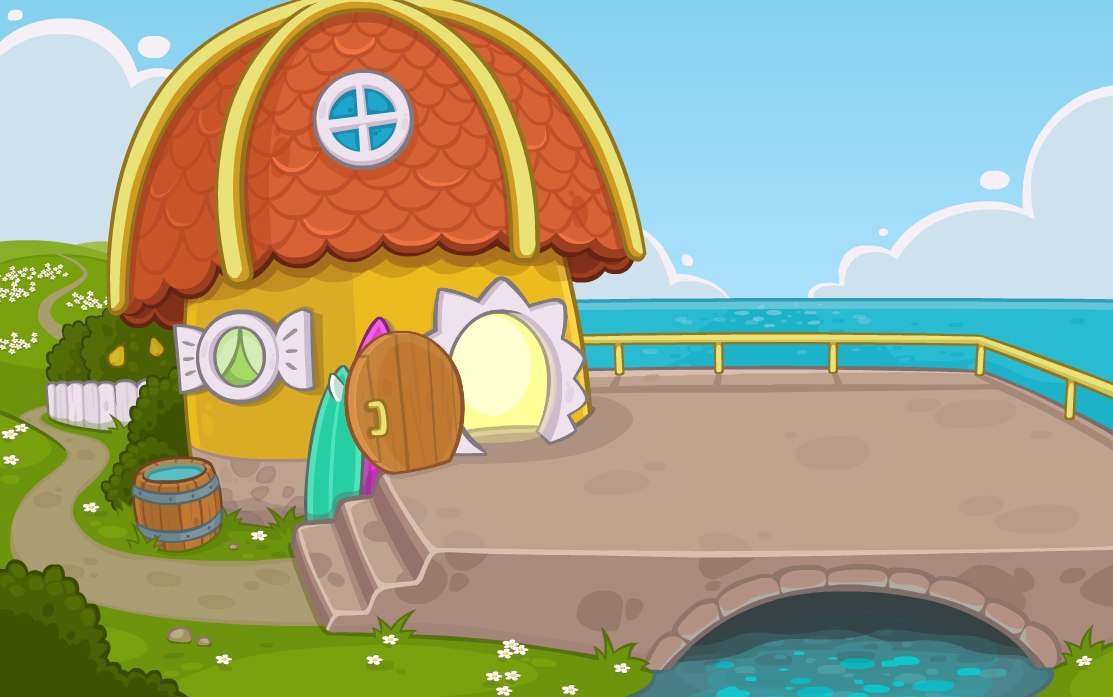 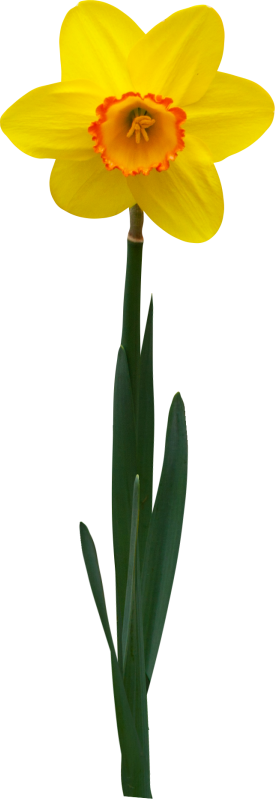 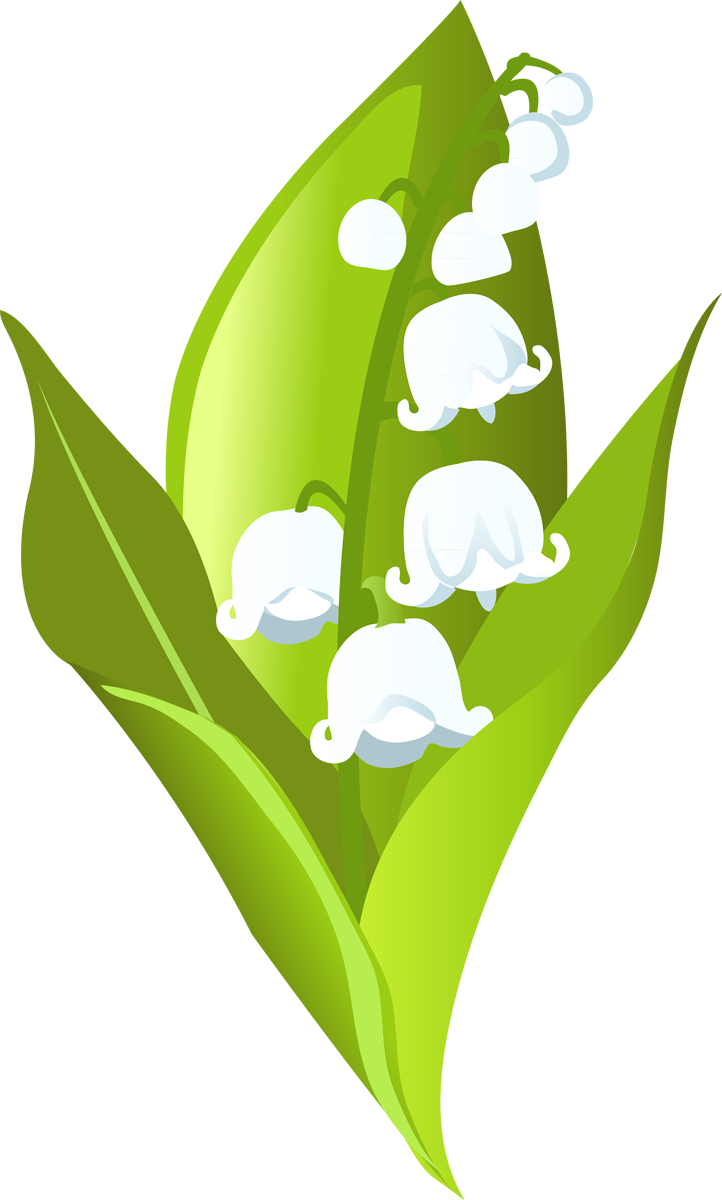 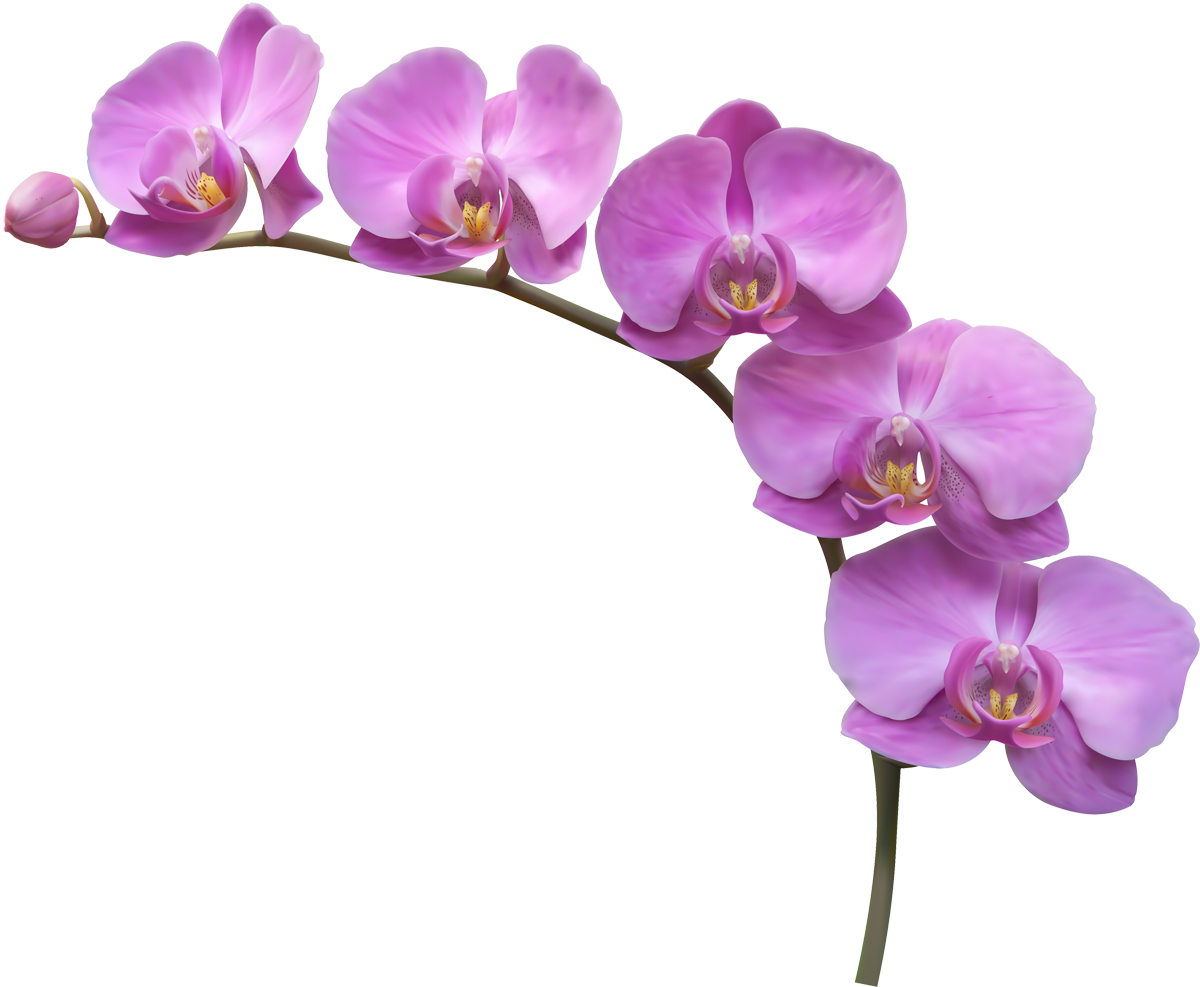 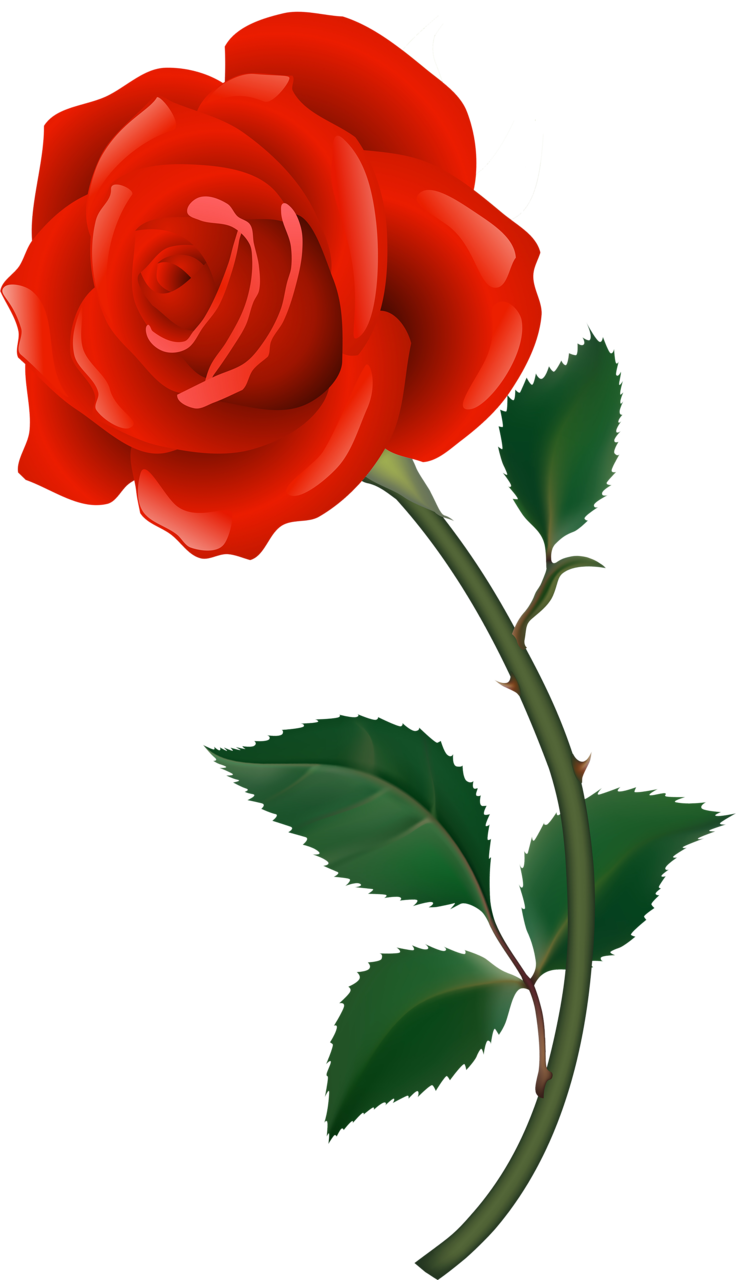 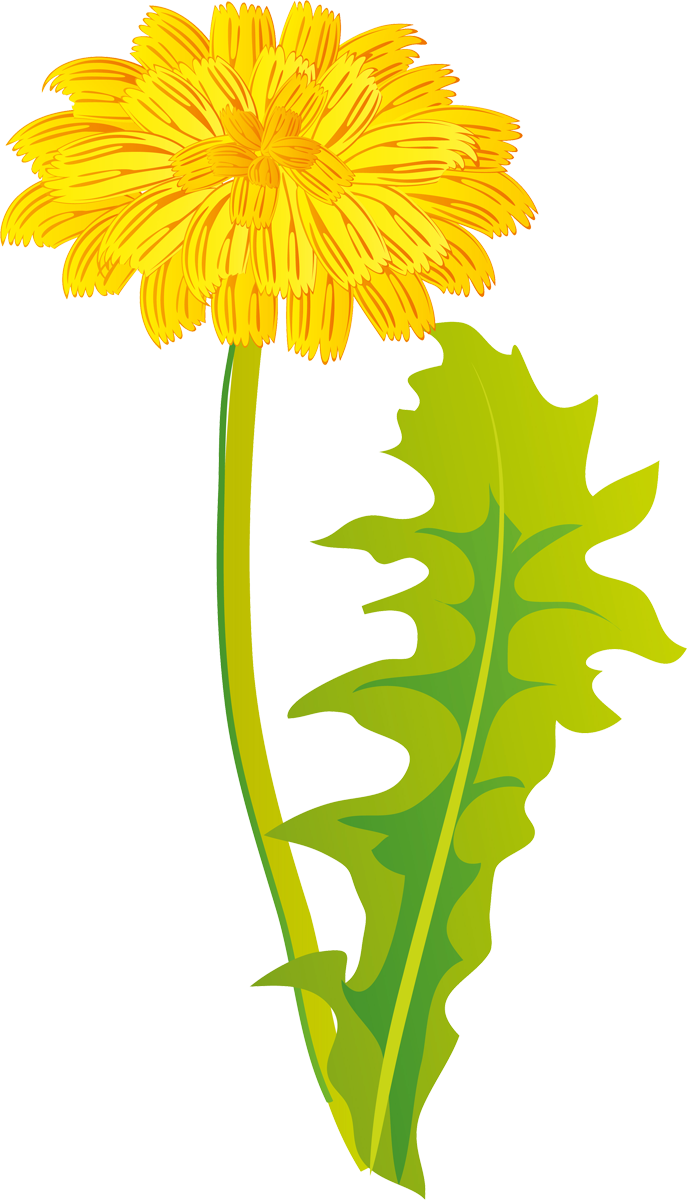 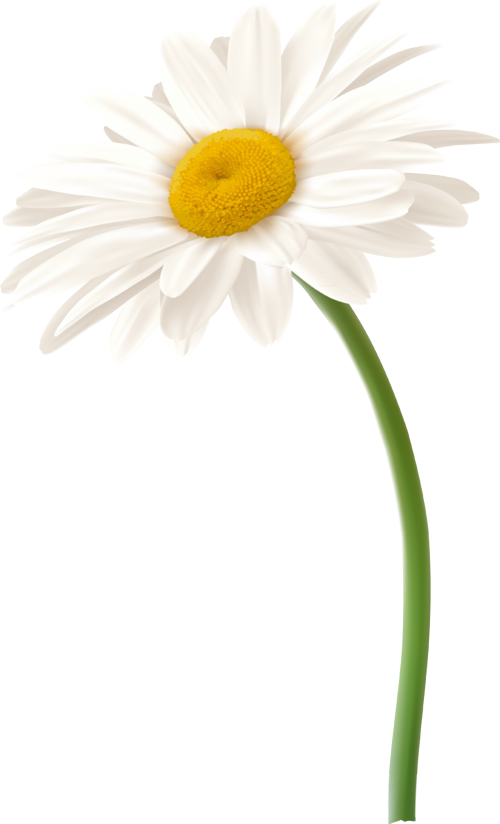 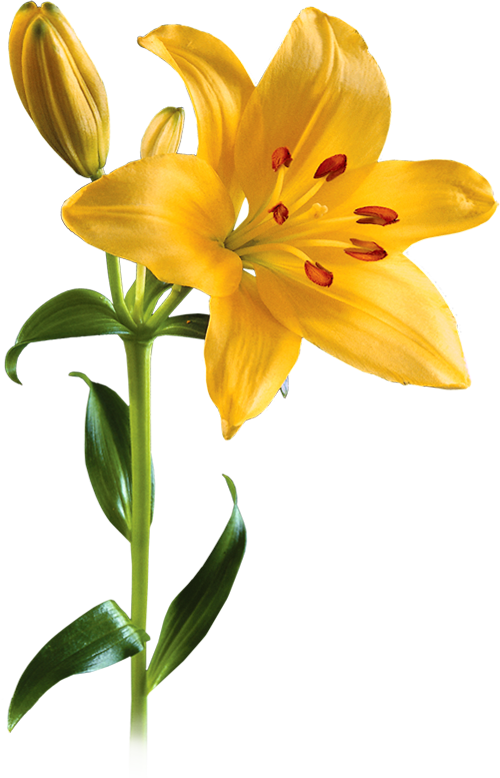 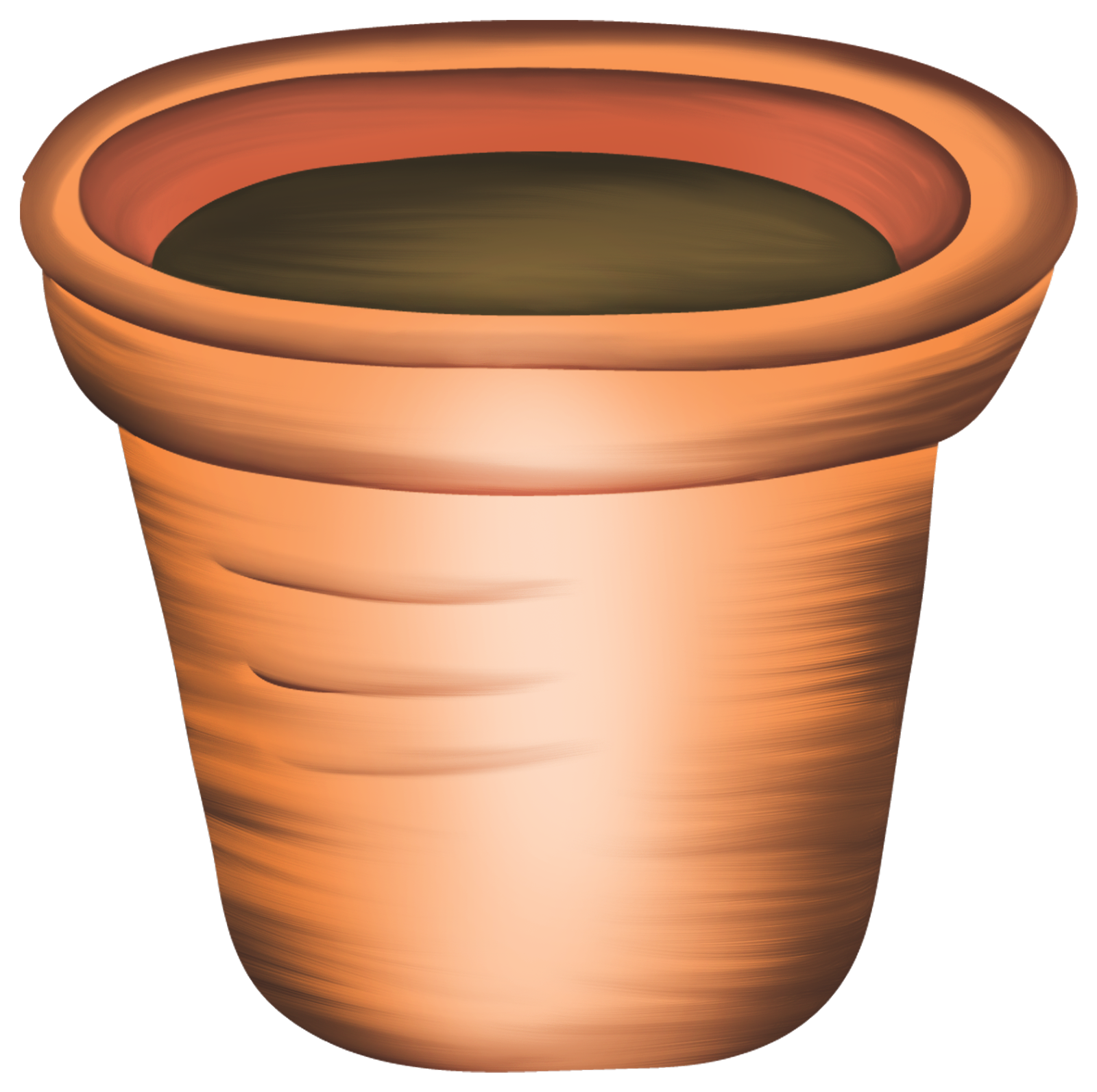 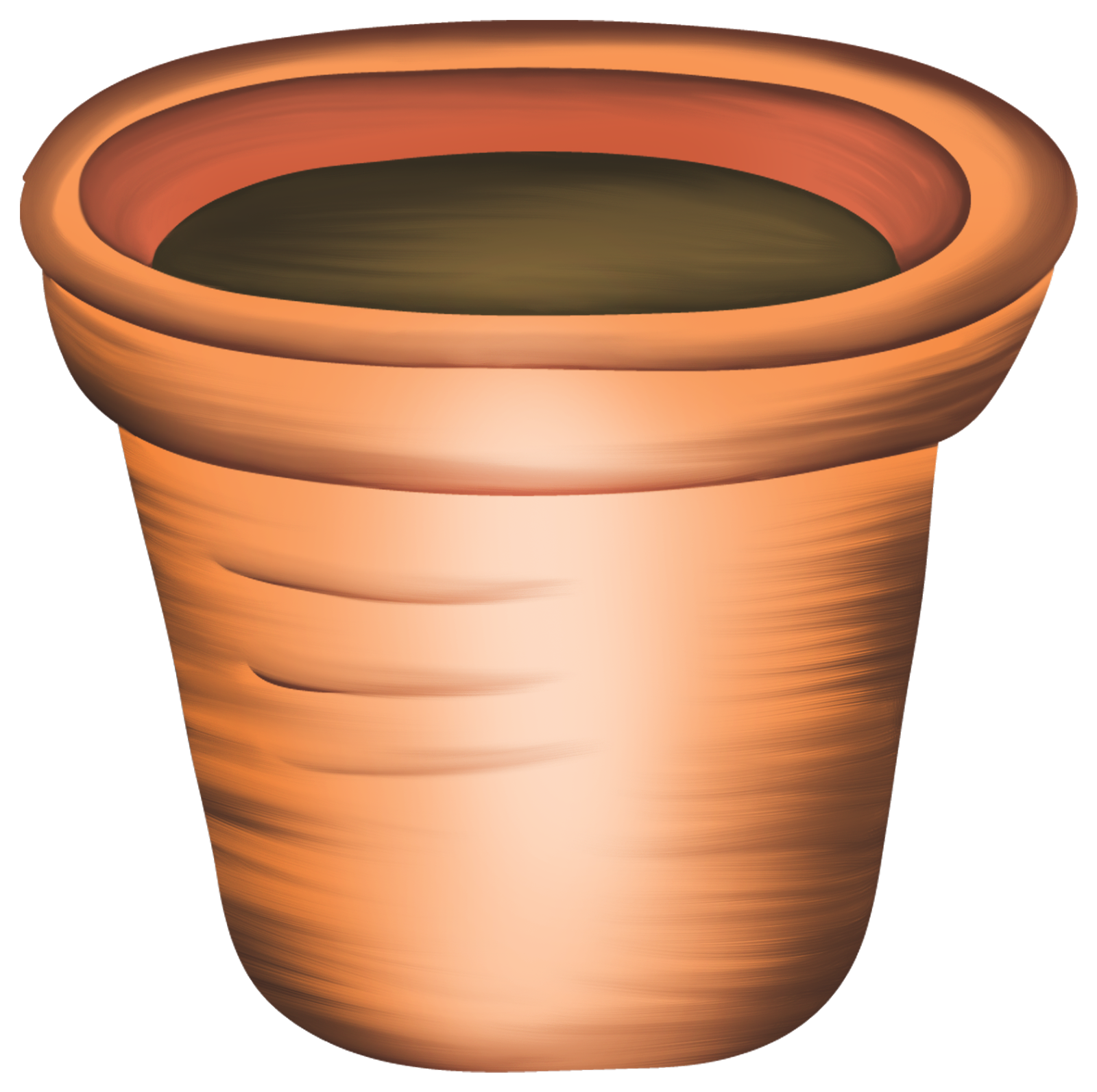 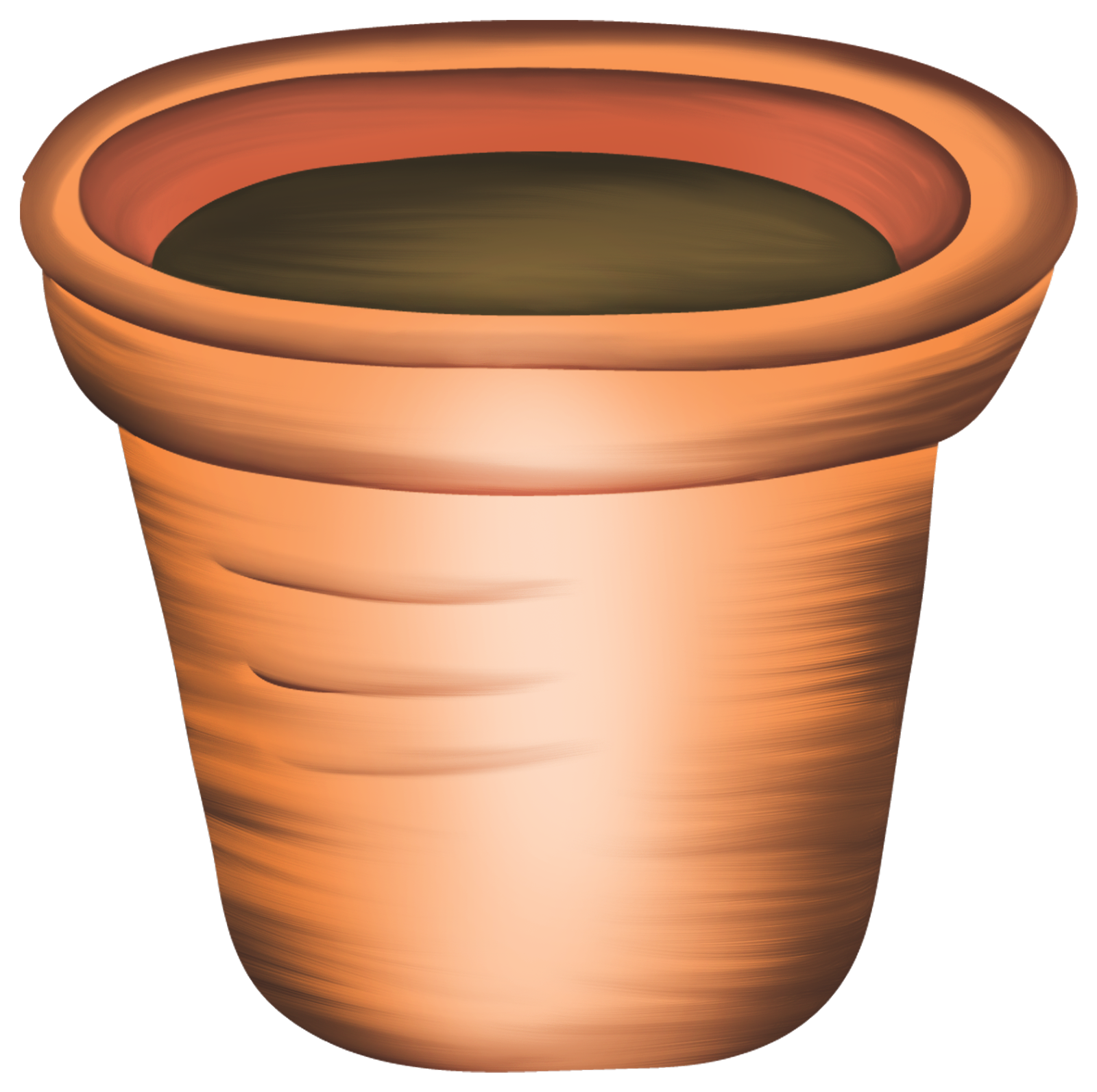 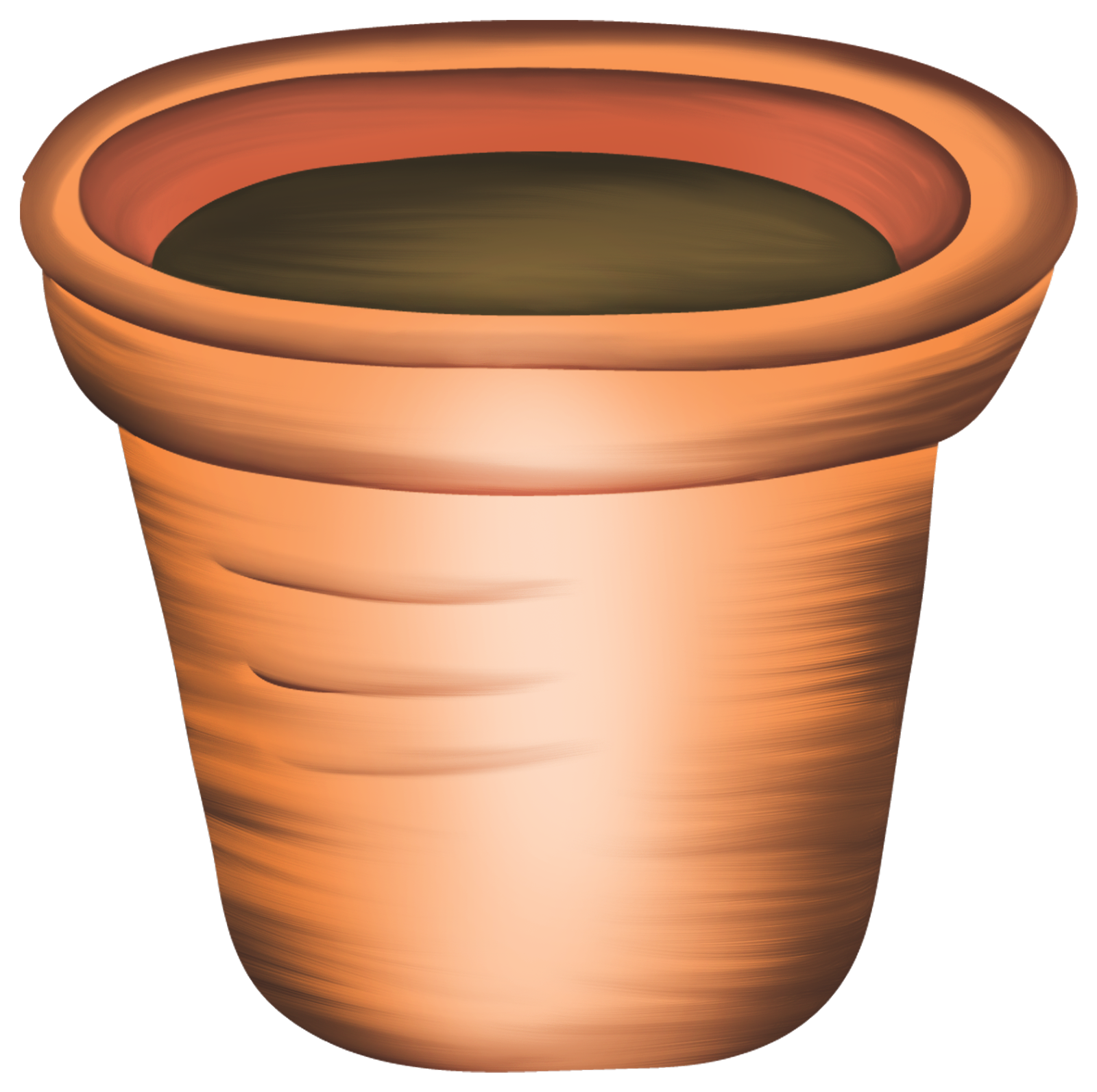